Search by Application: µModule Regulators
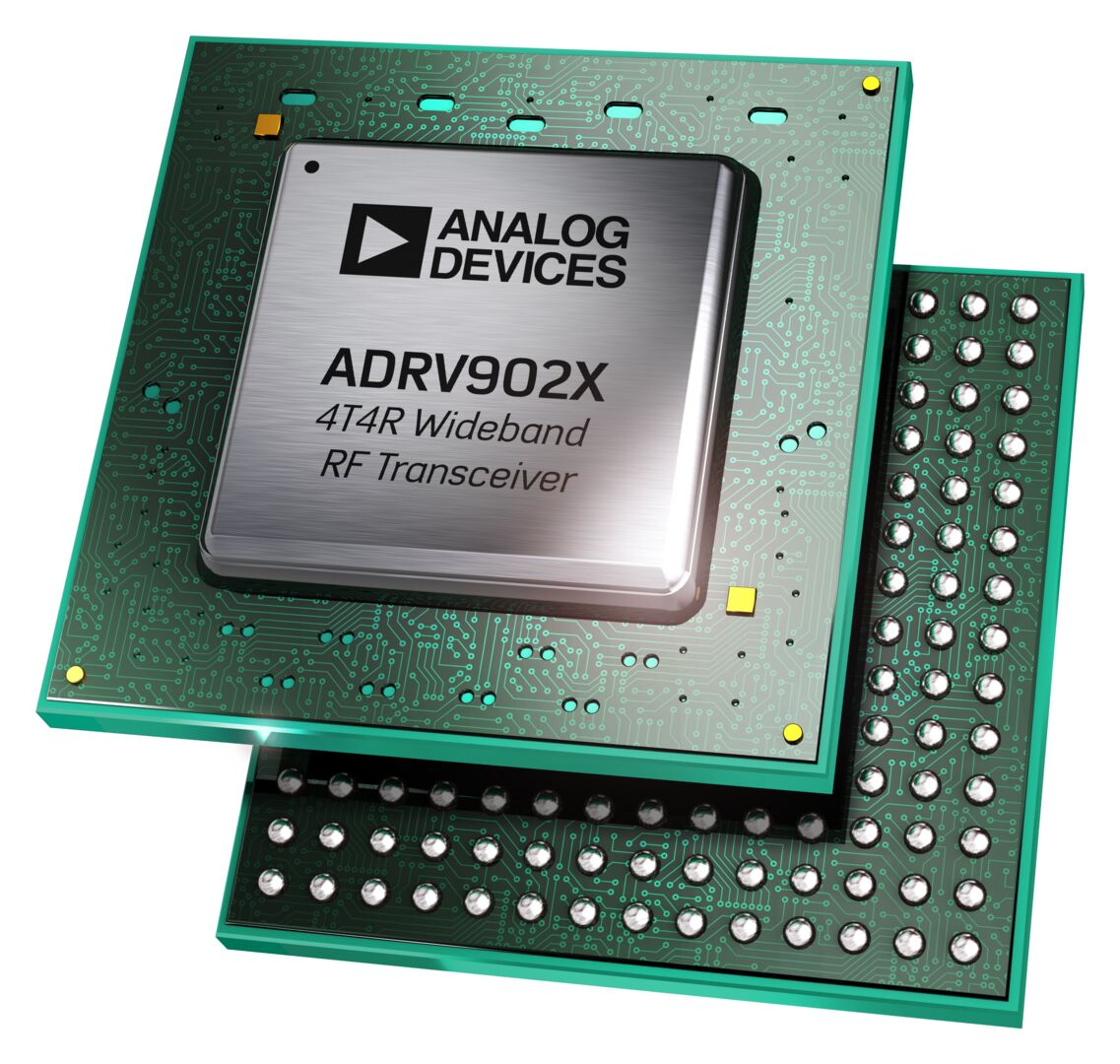 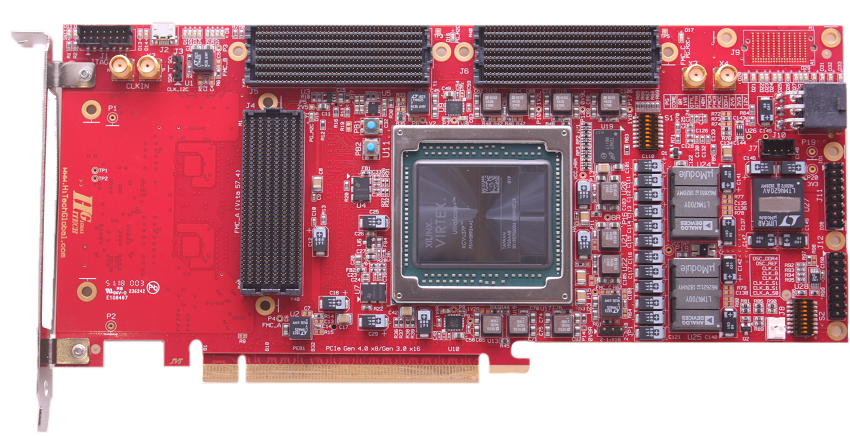 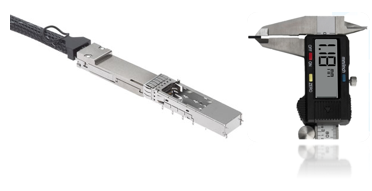 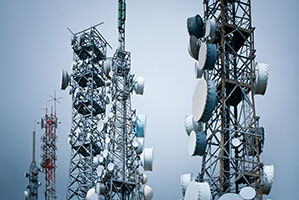 Data Converters, RF
FPGAs
Transceivers
Optical Modules
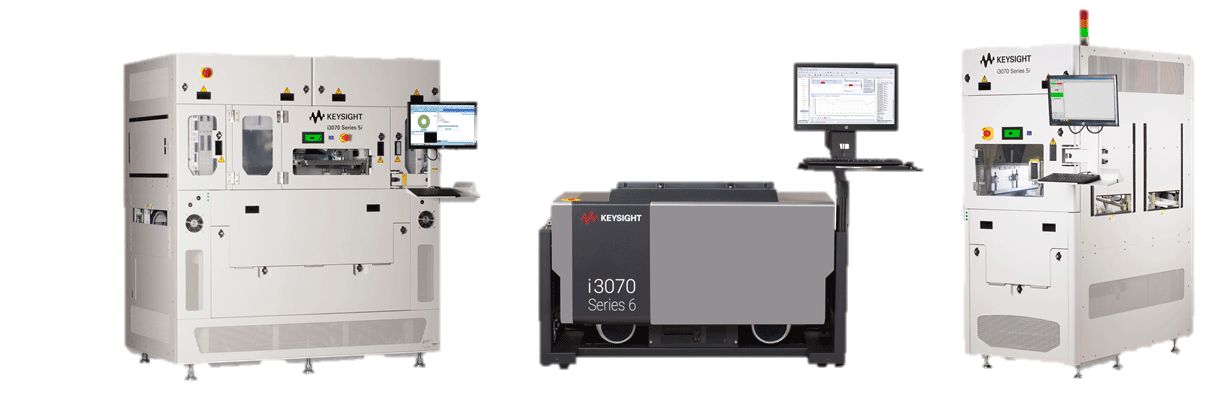 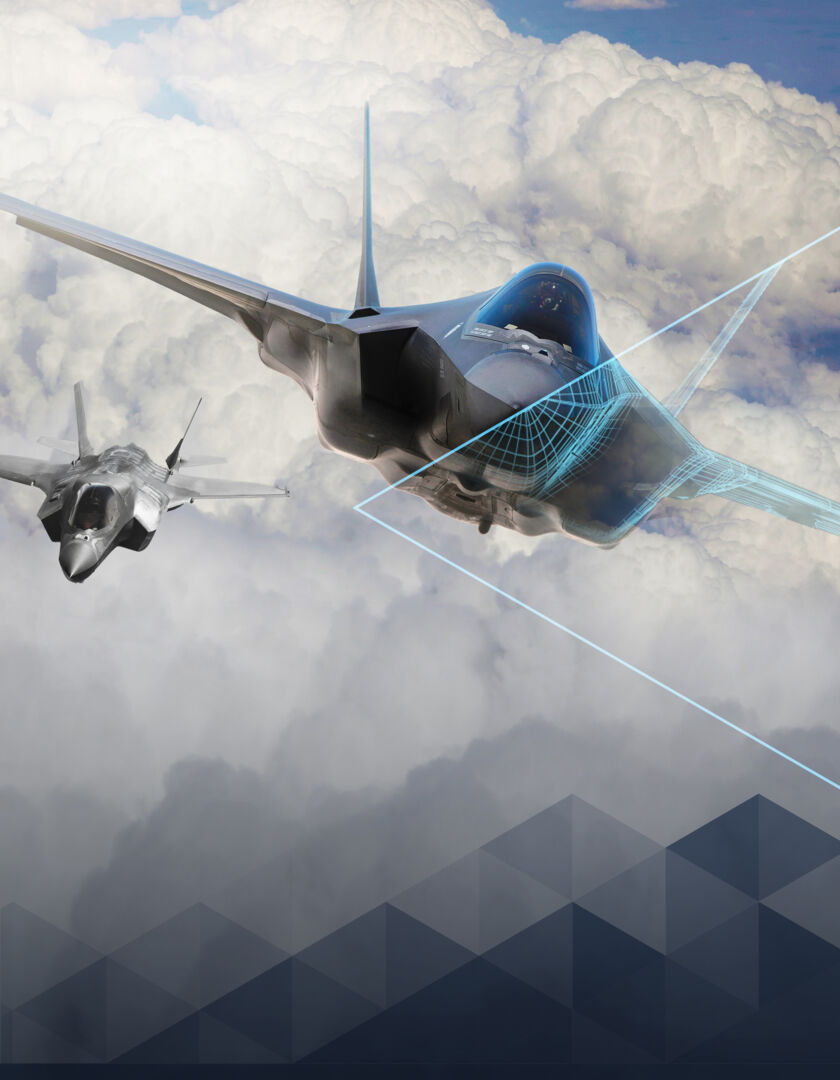 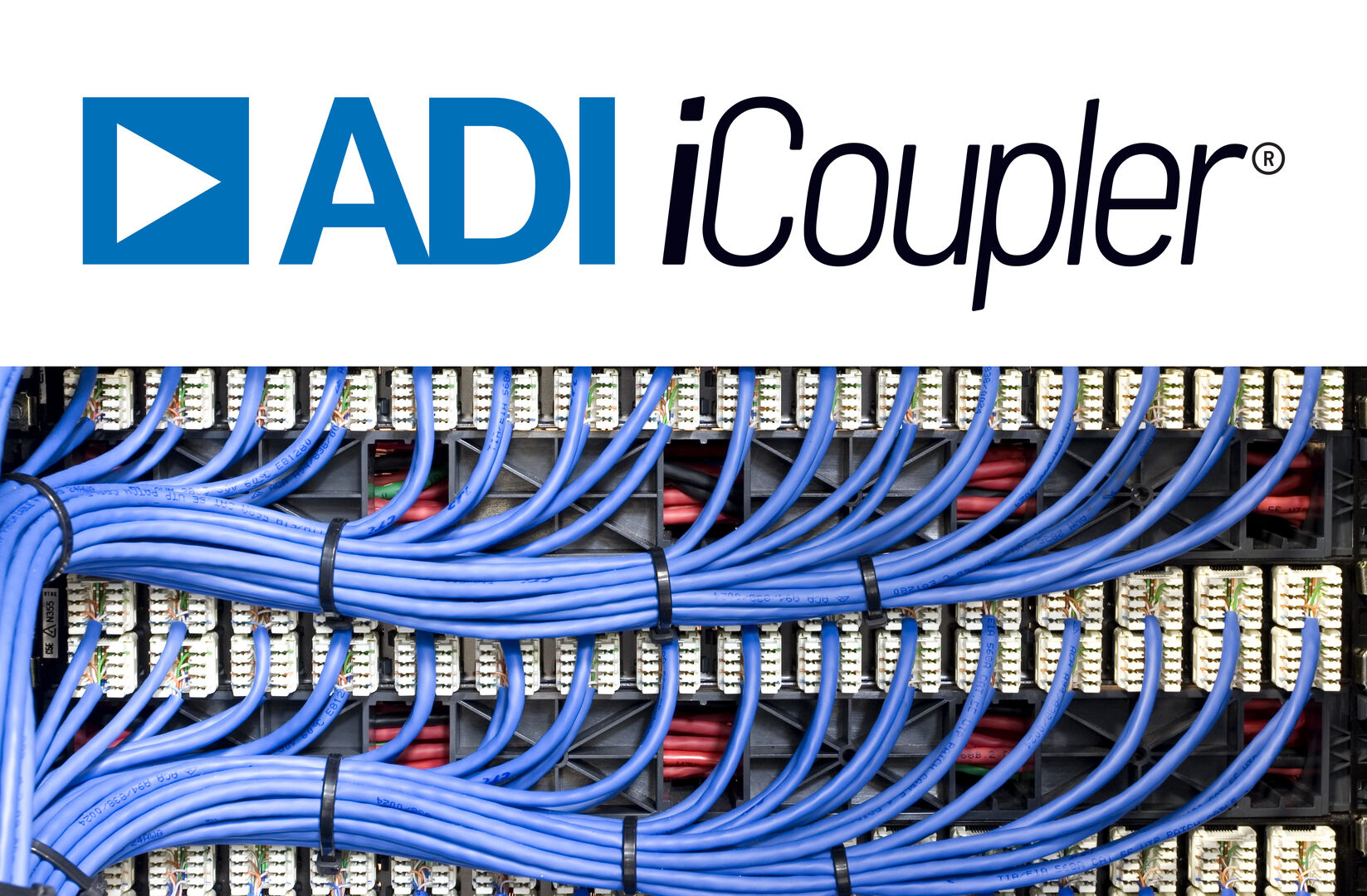 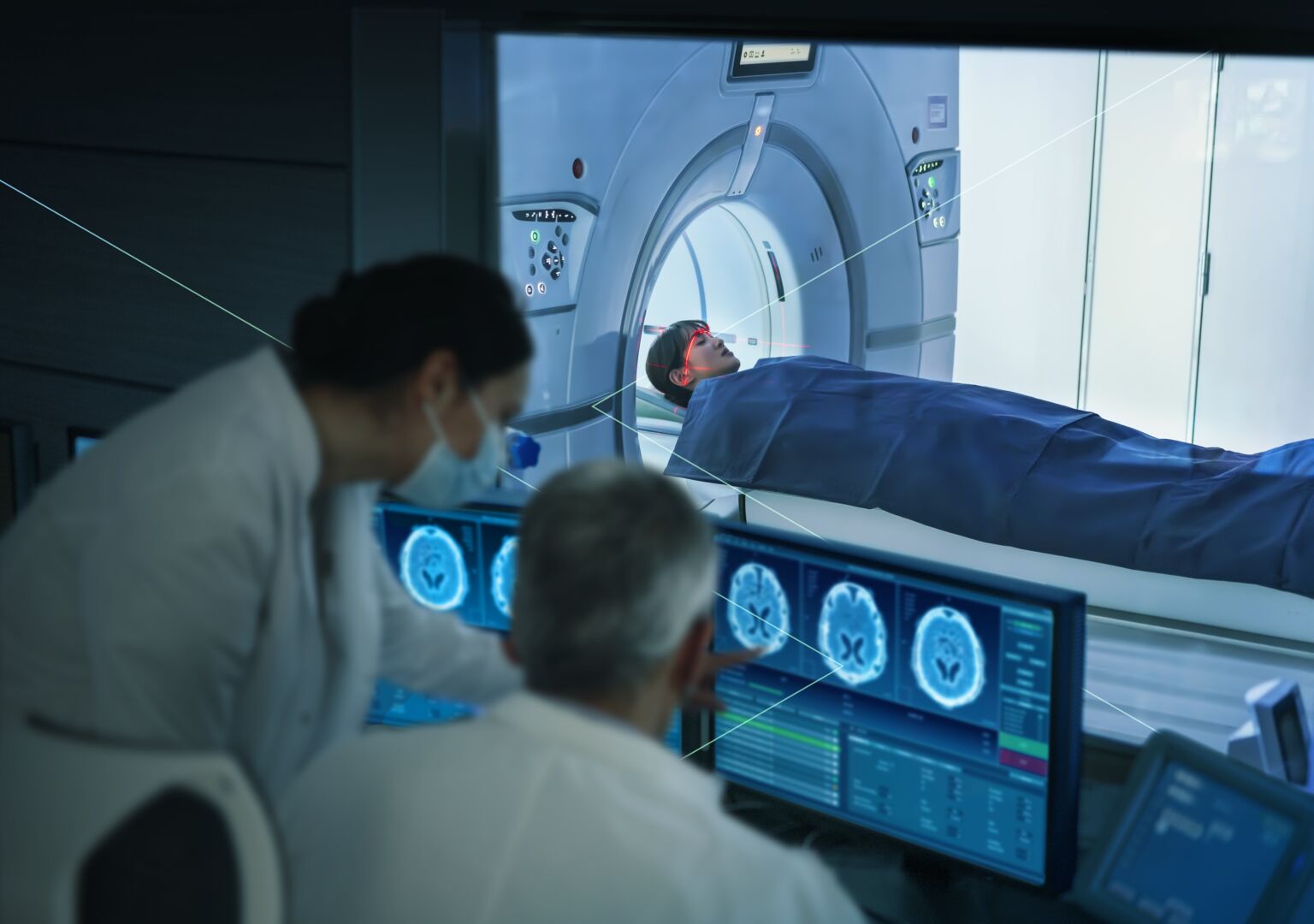 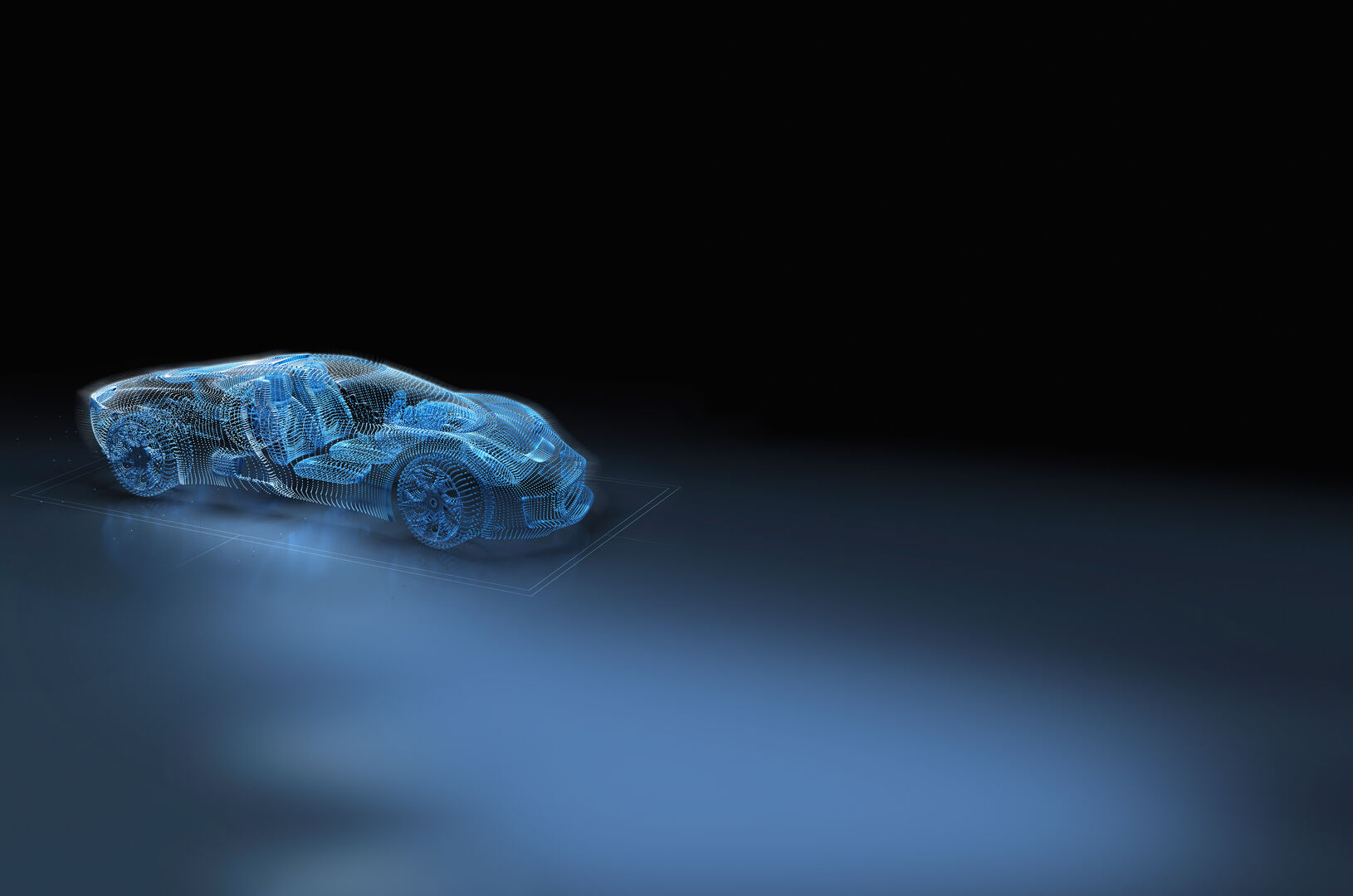 Defense
Automotive
Data Center
Healthcare
Automated Test Equipment
1 //
25 April 2024
Analog Devices Confidential Information ©2021 Analog Devices, Inc. All rights reserved.
µModule Regulators for Optical Modules
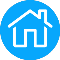 2 //
25 April 2024
Analog Devices Confidential Information  ©2021 Analog Devices, Inc. All rights reserved.
[Speaker Notes: LTM4670 (Quad 10A)]
µModule Regulators for Transceivers
ADRV902x Transceivers:
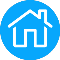 3 //
25 April 2024
Analog Devices Confidential Information  ©2021 Analog Devices, Inc. All rights reserved.
µModule® Regulators for Data Converters, RF
µModule Regulators
Show me Ultrathin
Show me
New Products
(2020,21,22)
Show me 
Pin-Compatible
Show me 
Silent Switcher
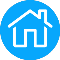 FPGA Reference Designs
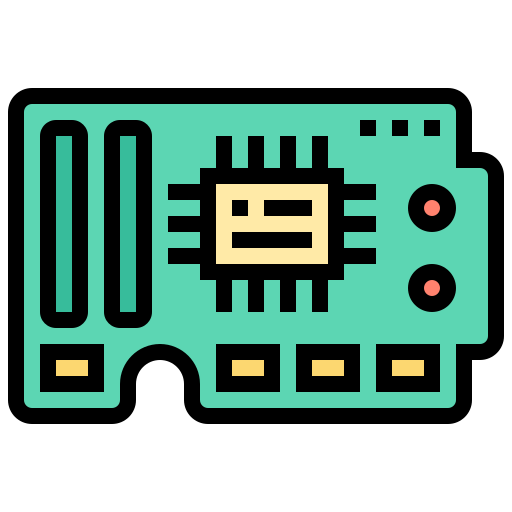 Supplier Verified Reference Designs
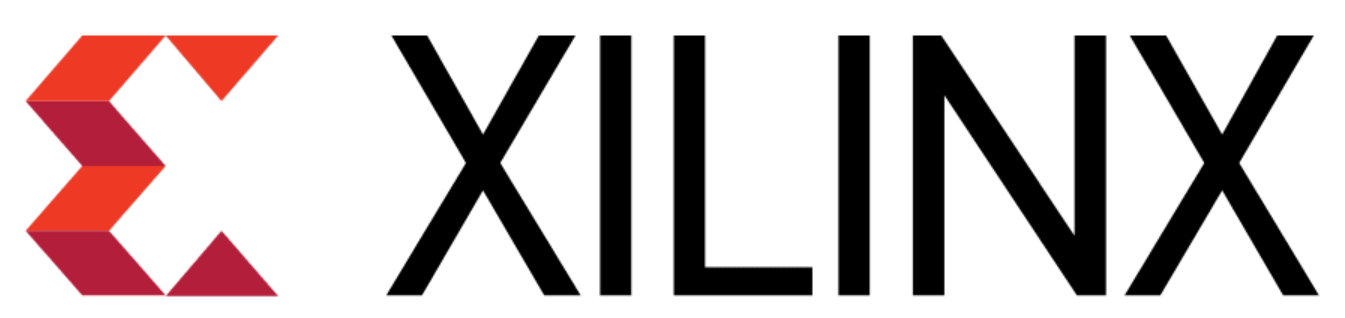 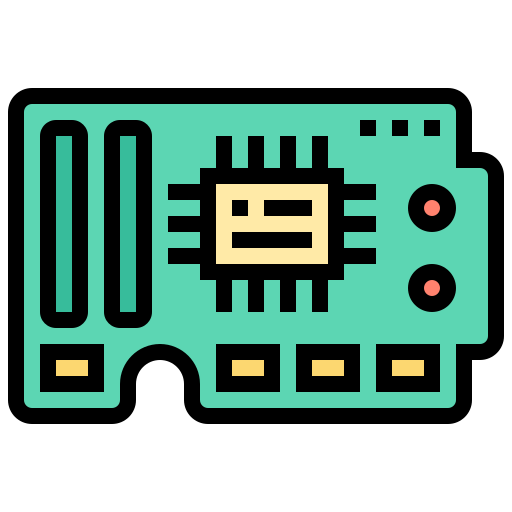 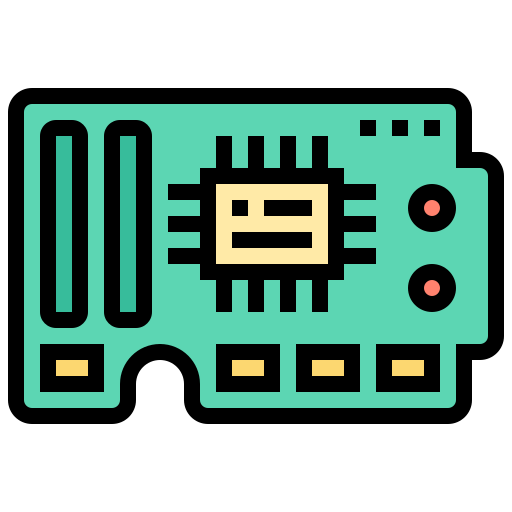 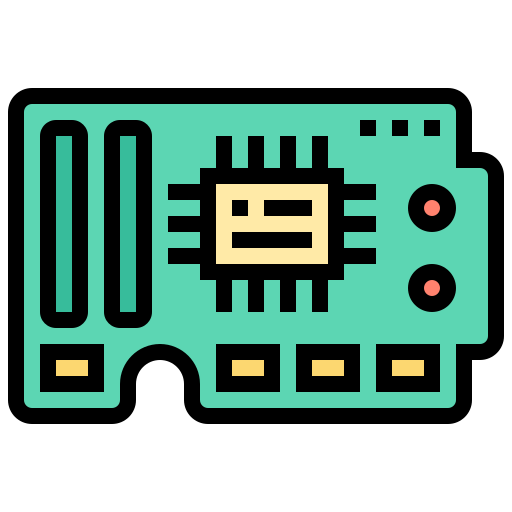 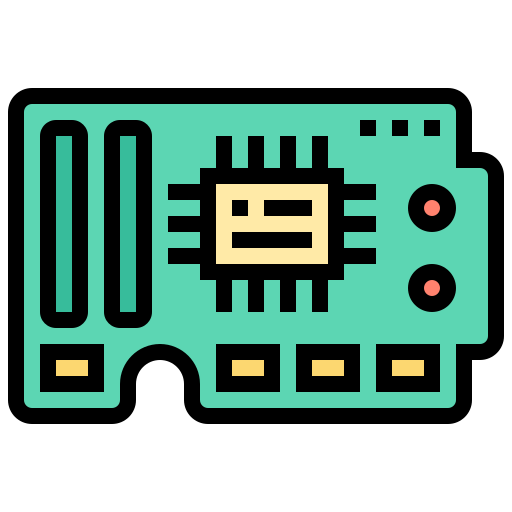 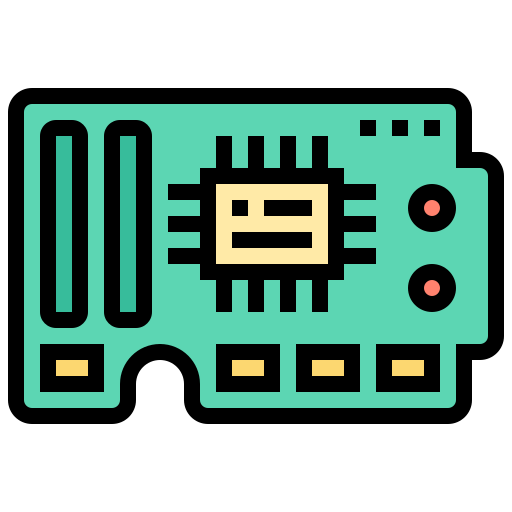 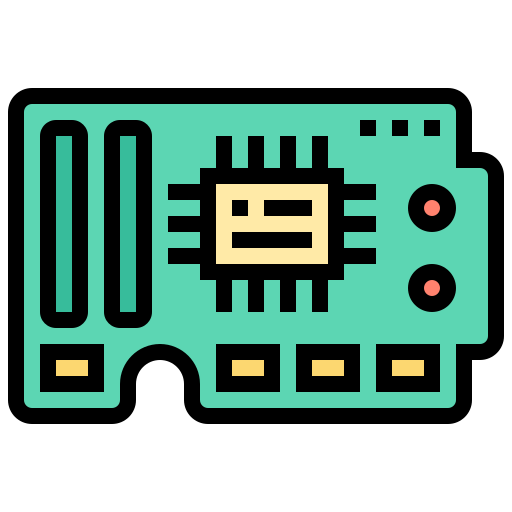 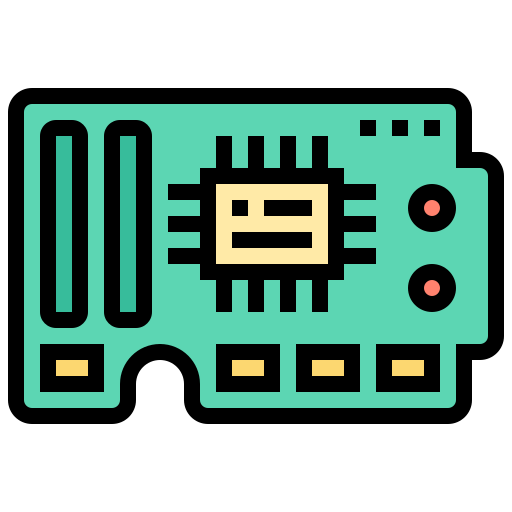 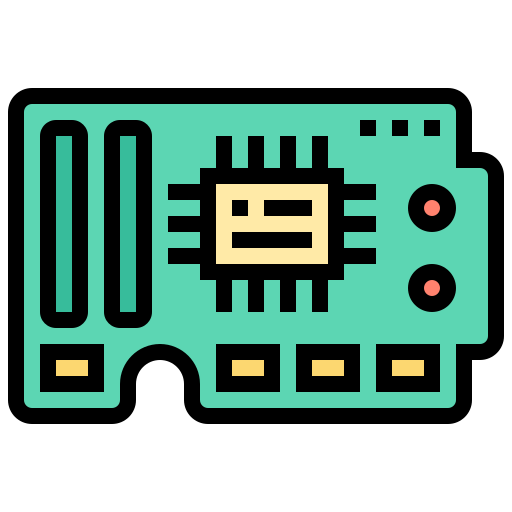 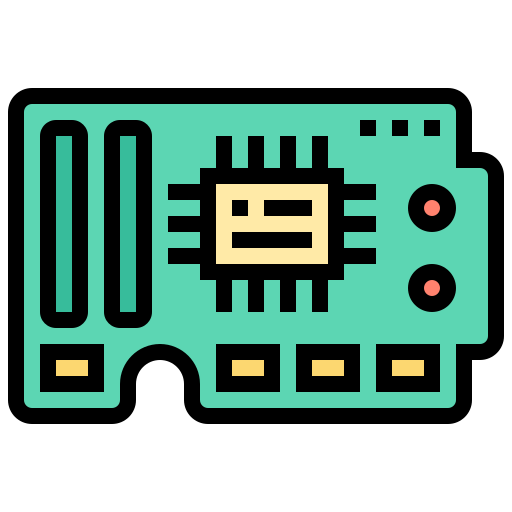 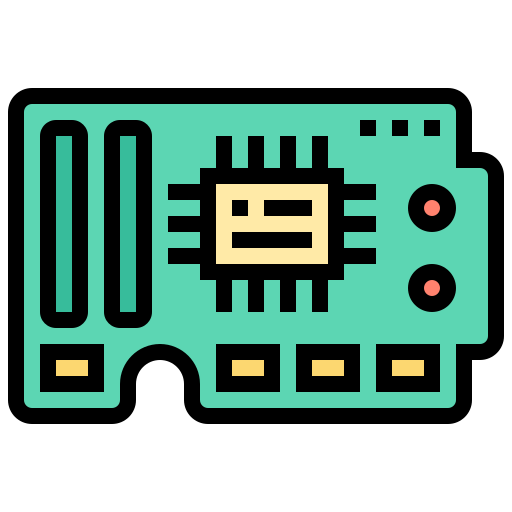 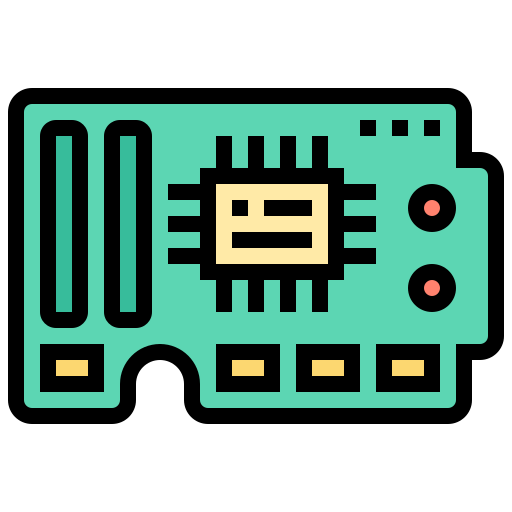 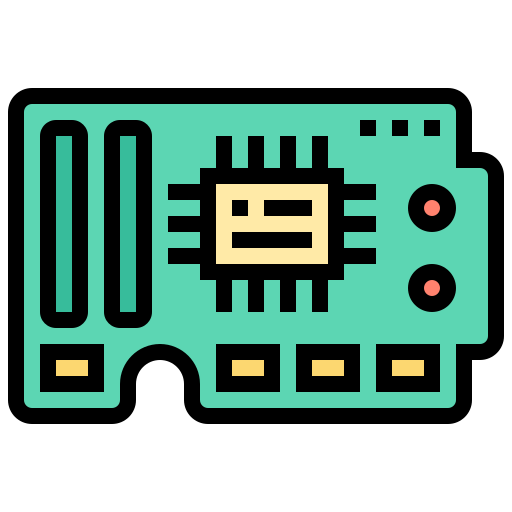 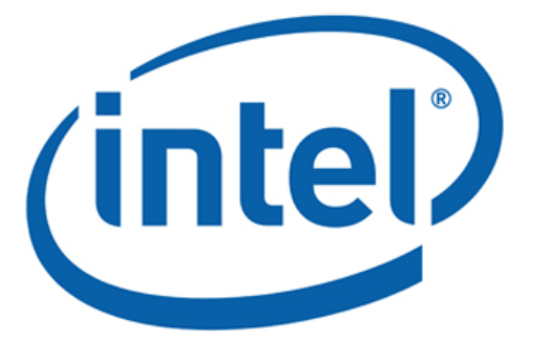 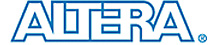 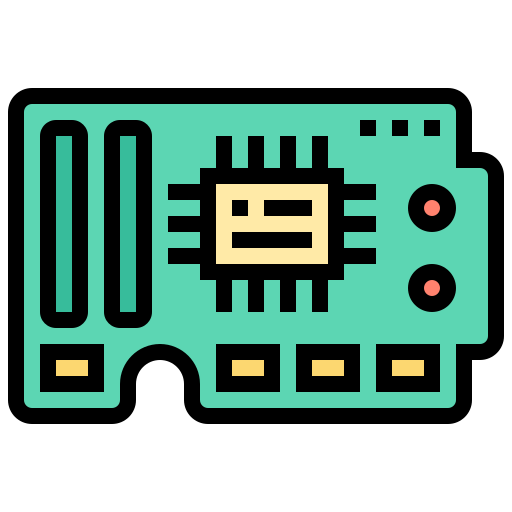 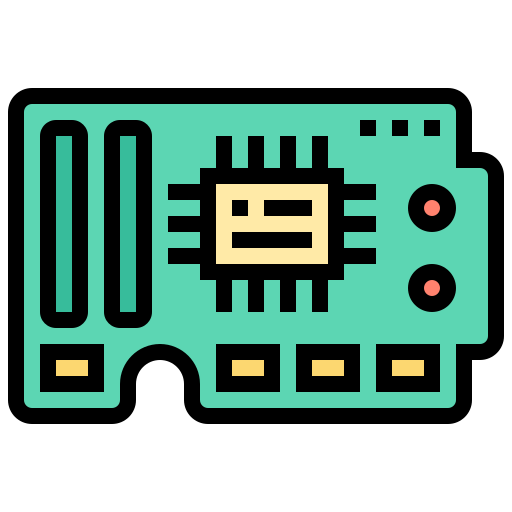 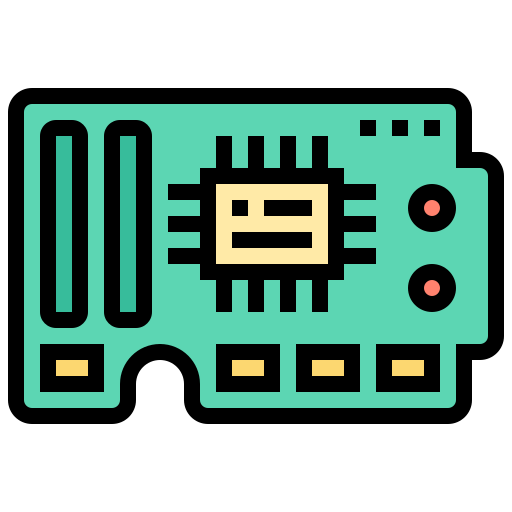 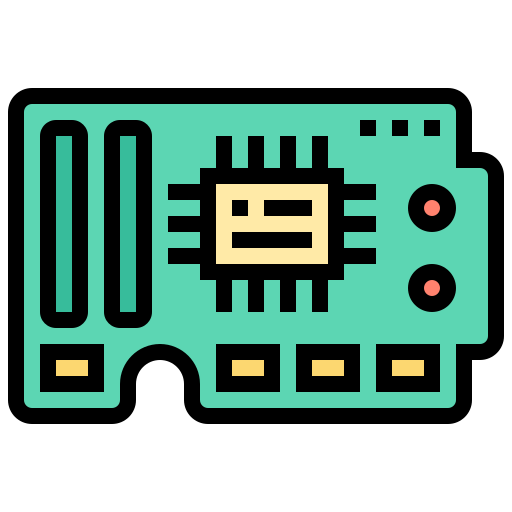 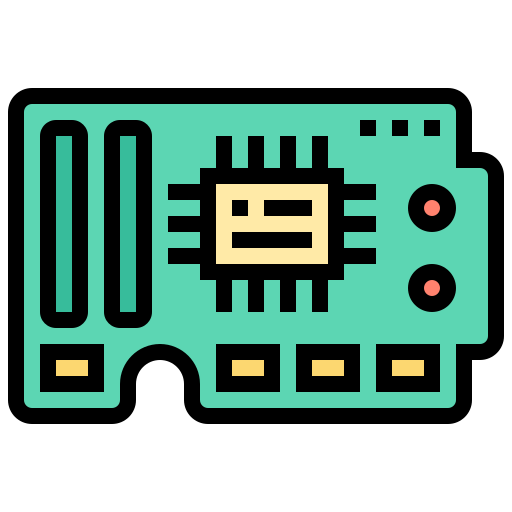 Click here for Cross Reference to Enpirion Modules
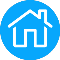 Power for Xilinx Virtex UltraScale+  Page 1 of 4
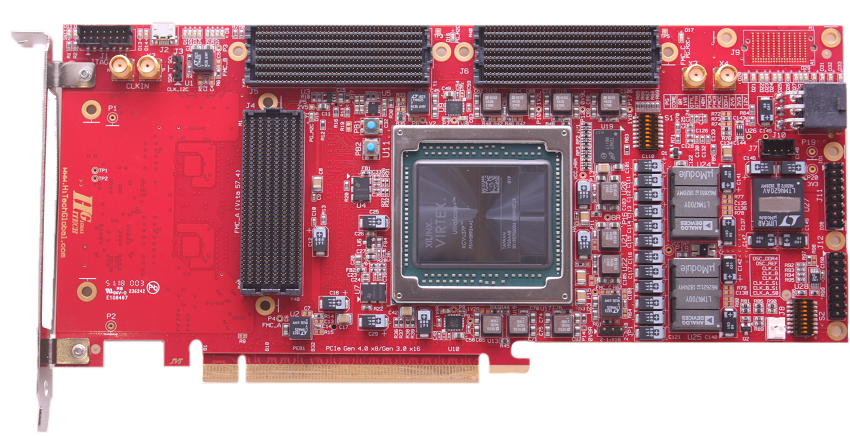 Xilinx Virtex UltraScale+ VU37P or VU47P
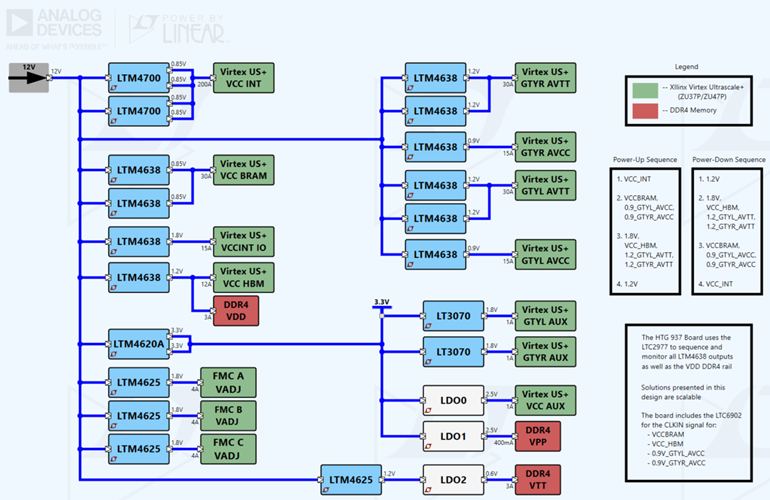 Reference design:
ADI Website
HiTechGlobal Website:
http://www.hitechglobal.com/index.htm
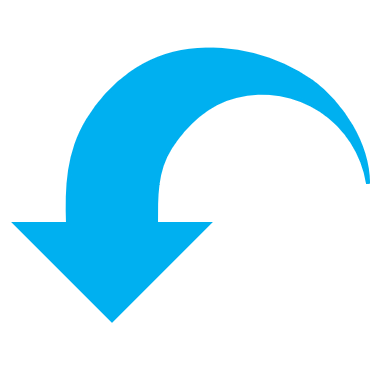 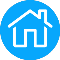 25 April 2024
©2021 Analog Devices, Inc. All rights reserved.
6 //
Power for Xilinx Virtex UltraScale+  Page 2 of 4
Xilinx Virtex UltraScale+ VU5P, VU9P, VU13P or UltraScale VU190
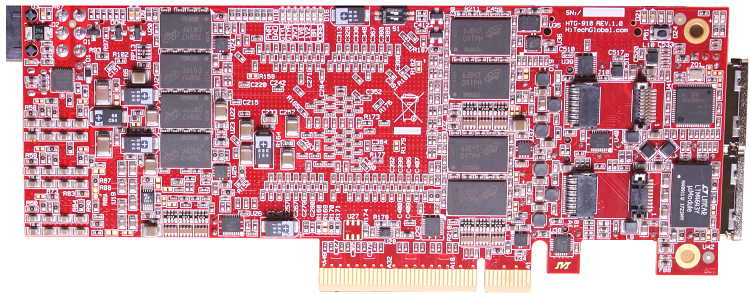 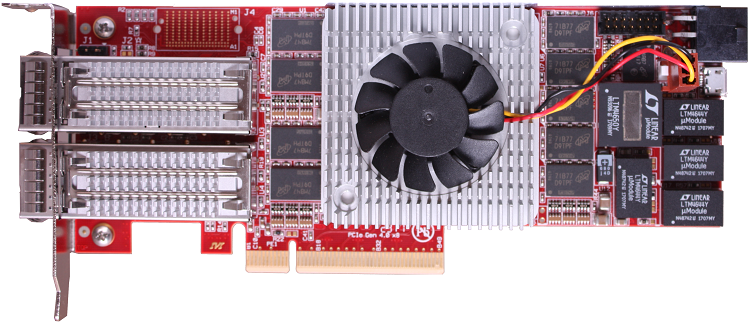 Reference design:
(backside)
ADI Website
HiTechGlobal Website:
http://www.hitechglobal.com/index.htm
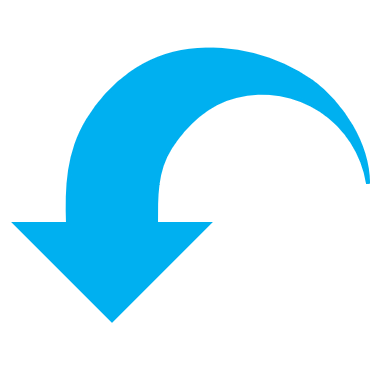 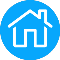 ©2021 Analog Devices, Inc. All rights reserved.
7 //
25 April 2024
Power for Xilinx Virtex UltraScale+  Page 3 of 4
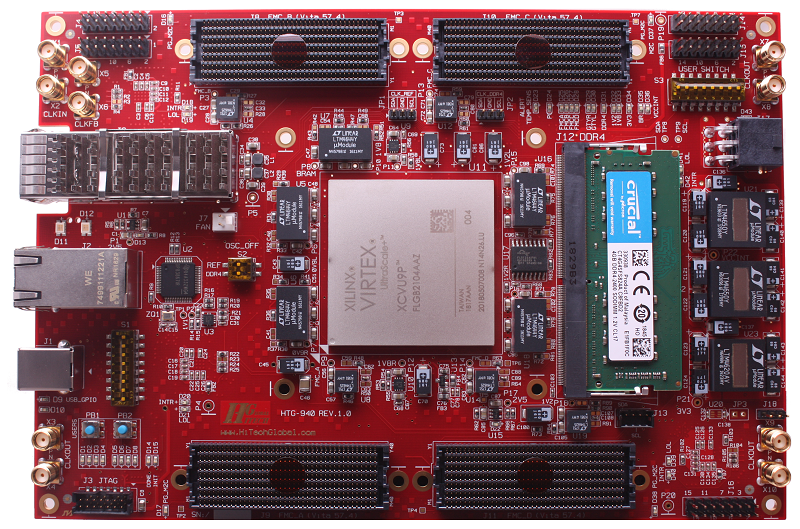 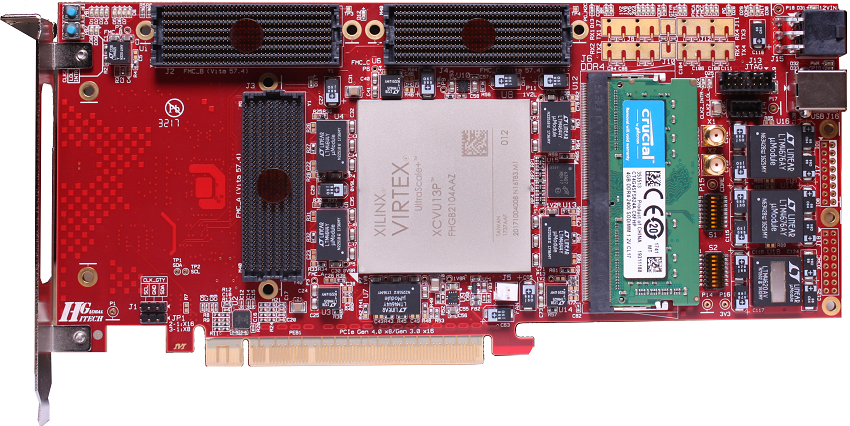 Xilinx Virtex UltraScale+ VU9P, VU13P, or UltraScale VU190
Reference design:
HiTechGlobal Website:
http://www.hitechglobal.com/index.htm
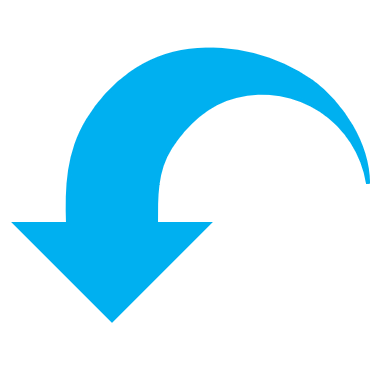 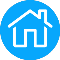 8 //
25 April 2024
©2021 Analog Devices, Inc. All rights reserved.
[Speaker Notes: We know what we know]
Power for Xilinx Virtex UltraScale+  Page 4 of 4
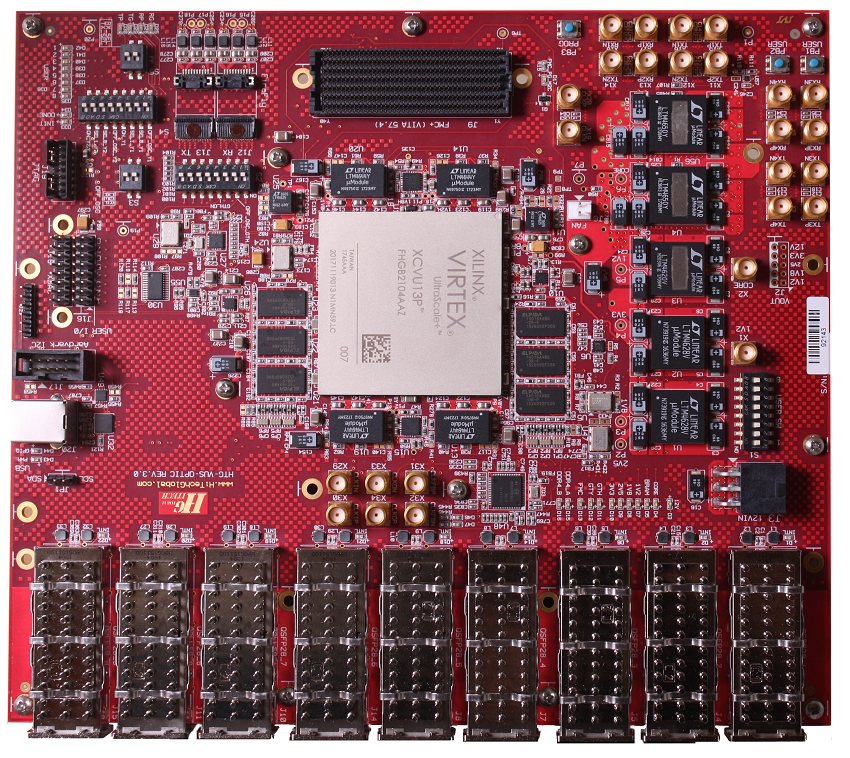 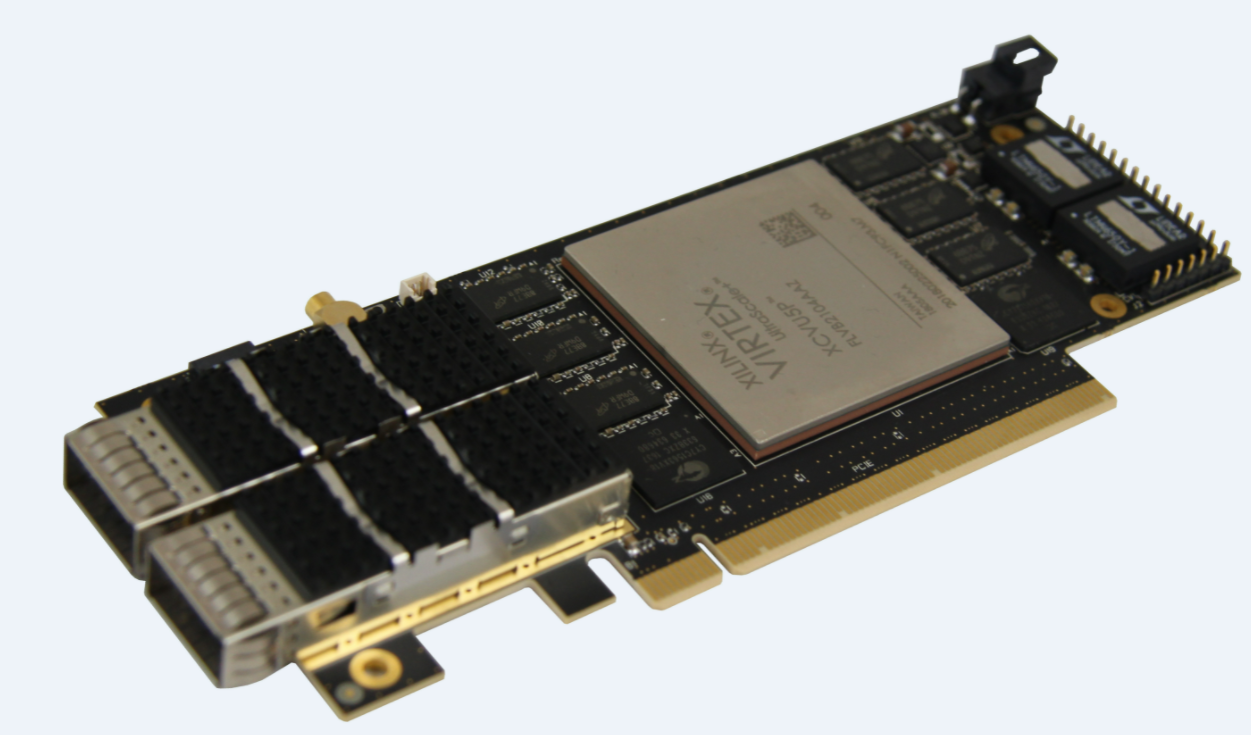 Xilinx Virtex UltraScale+ VU13P, VU9P, or UltraScale VU190
Reference design:
ReflexCES Website
HiTechGlobal Website:
http://www.hitechglobal.com/index.htm
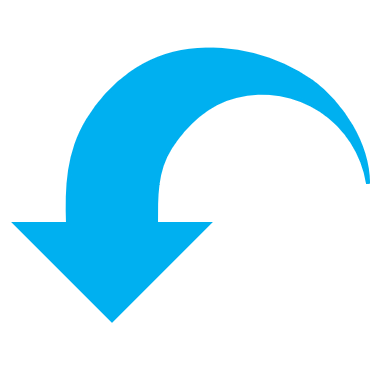 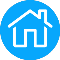 9 //
25 April 2024
©2021 Analog Devices, Inc. All rights reserved.
Power for Xilinx Virtex Ultrascale Page 1 of 3
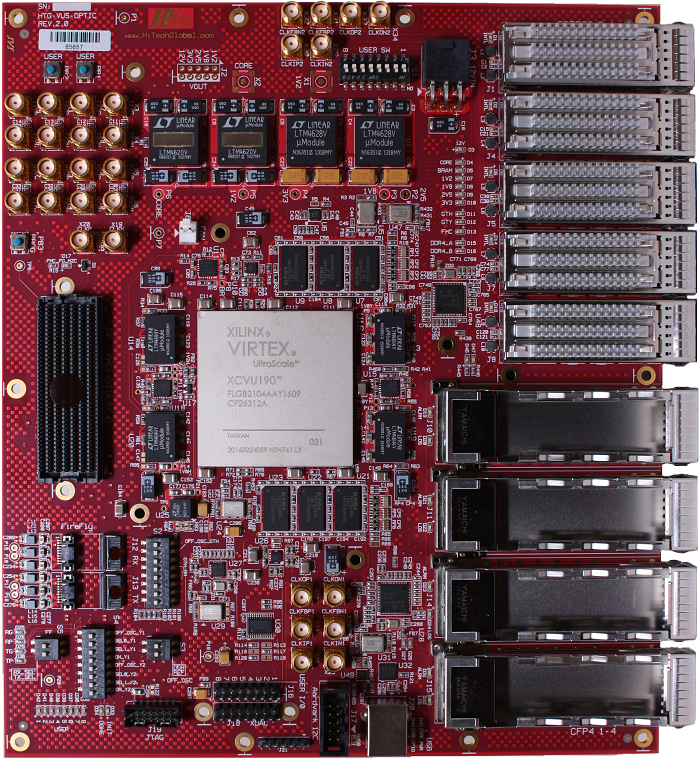 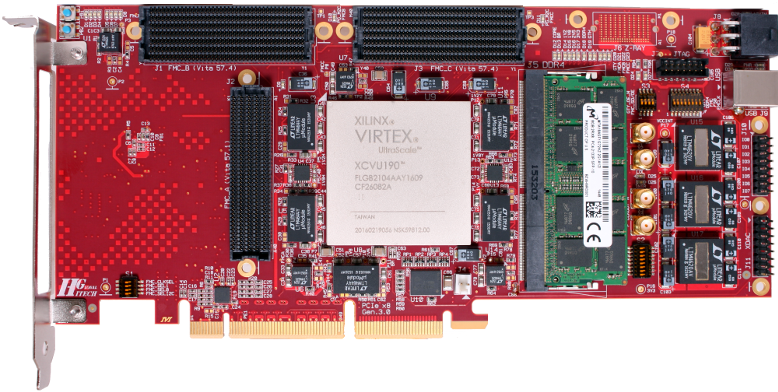 Xilinx Virtex UltraScale 095, 125, or 190
Reference design:
ADI Website
HiTechGlobal Website:  http://www.hitechglobal.com/index.htm
Xilinx Virtex UltraScale VU190, 160, 125, 095, 
or Kintex UltraScale KU115
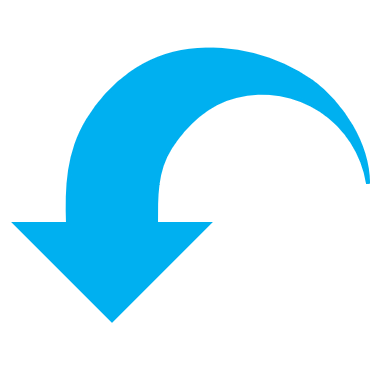 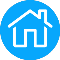 Power for Xilinx Virtex Ultrascale Page 2 of 3
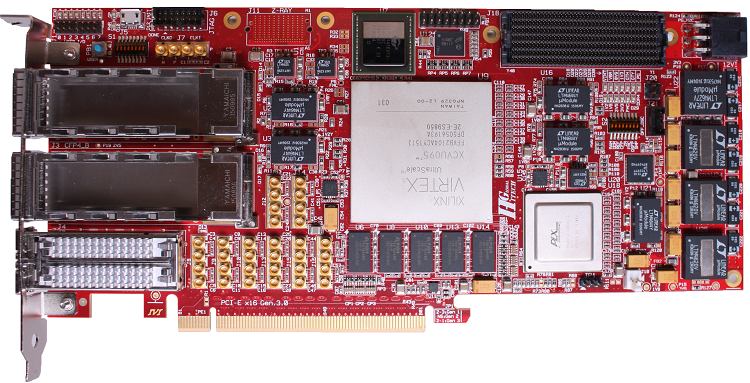 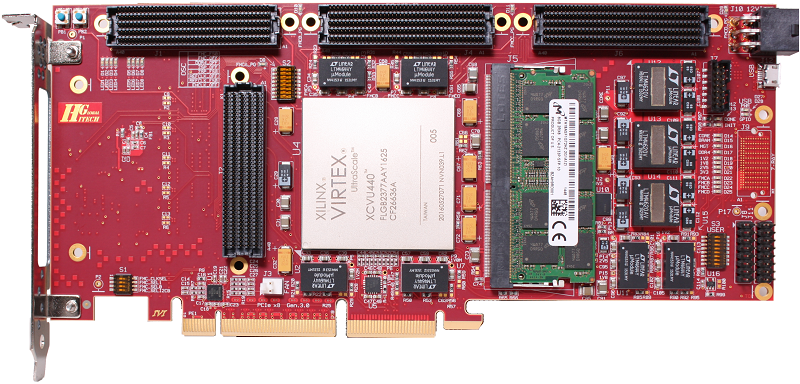 Xilinx Virtex UltraScale VU440
Reference design:
Xilinx Virtex UltraScale VU080, 095, 125, 160, or 190
HiTechGlobal Website:
http://www.hitechglobal.com/index.htm
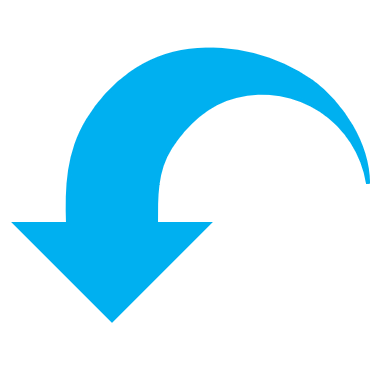 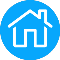 11 //
25 April 2024
©2021 Analog Devices, Inc. All rights reserved.
Power for Xilinx Virtex Ultrascale Page 3 of 3
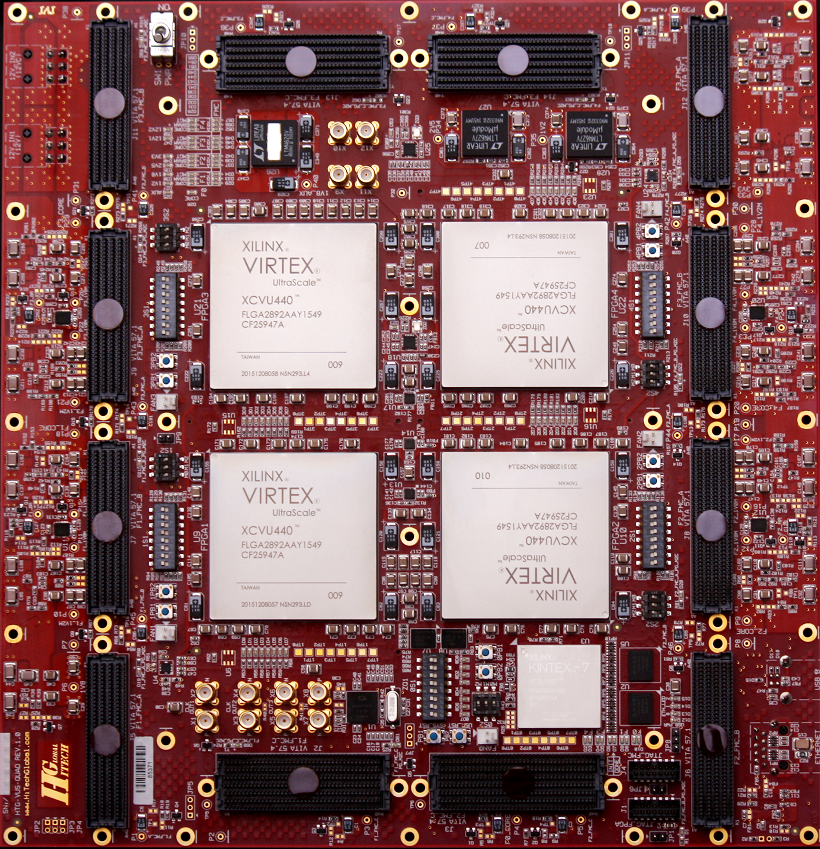 Xilinx Virtex UltraScale Quad VU440
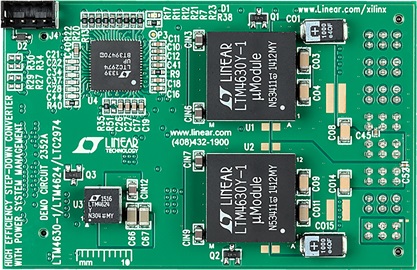 Reference design:
ADI Website
HiTechGlobal Website: http://www.hitechglobal.com/index.htm
Xilinx Virtex UltraScale MGTs (Multi-Gigabit Transceivers)
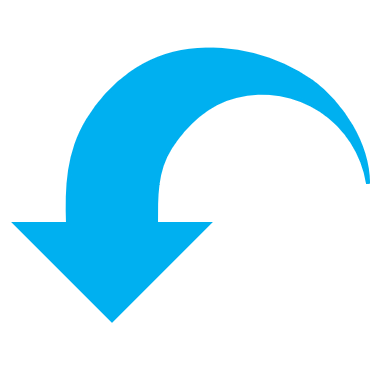 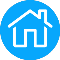 Power for Xilinx Kintex Ultrascale Page 1 of 2
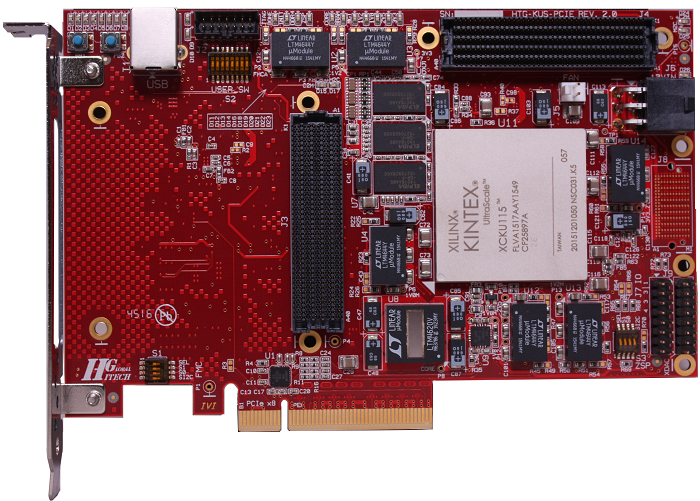 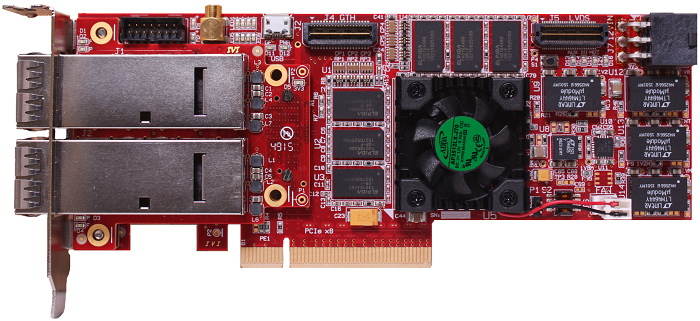 Xilinx Kintex UltraScale XCKU-60, 85 or 115
Reference design:
Xilinx Kintex UltraScale XCKU-40 or 60
HiTechGlobal Website:
http://www.hitechglobal.com/index.htm
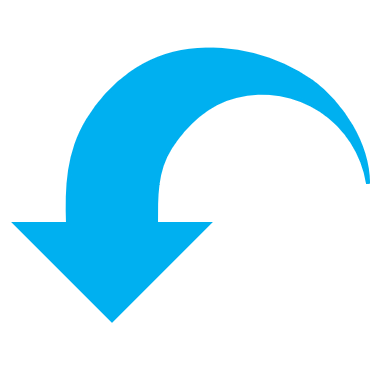 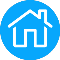 ©2021 Analog Devices, Inc. All rights reserved.
13 //
25 April 2024
Power for Xilinx Kintex Ultrascale Page 2 of 2
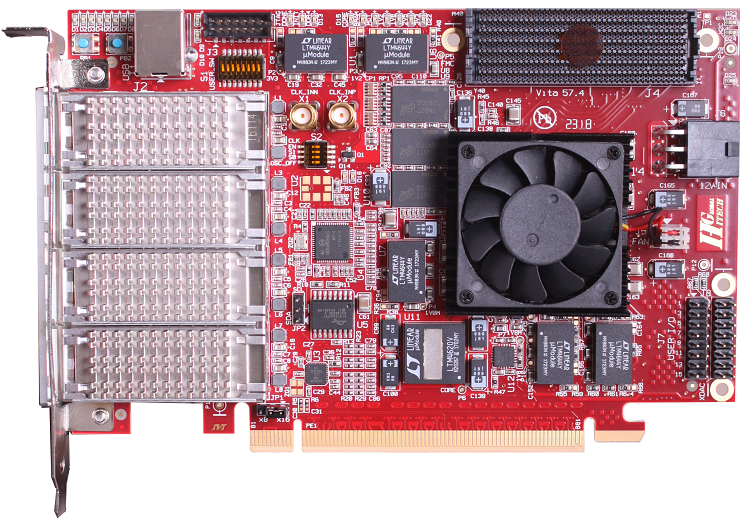 Xilinx Kintex UltraScale XCKU-085 or 115
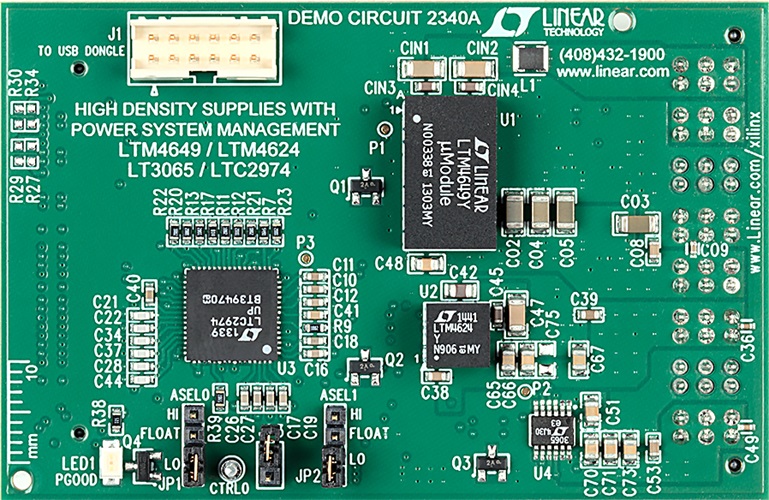 Reference design:
Xilinx Kintex UltraScale MGTs (Multi-Gigabit Transceivers)
ADI Website
HiTechGlobal Website:
http://www.hitechglobal.com/index.htm
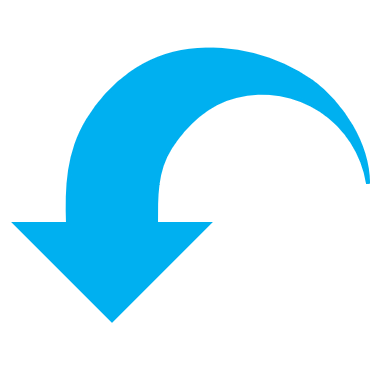 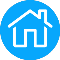 14 //
25 April 2024
Power for Xilinx Virtex 7 Page 1 of 4
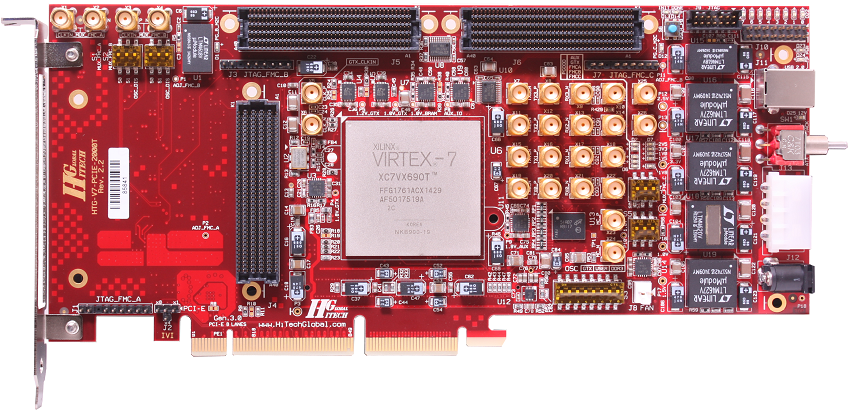 Xilinx Virtex-7 V2000T, V585, or X690T
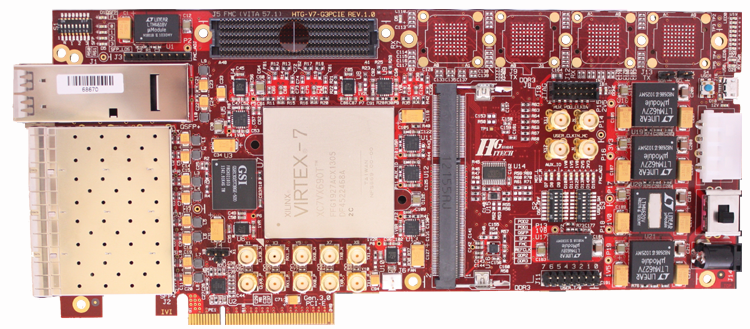 Reference design:
ADI Website
HiTechGlobal Website:
http://www.hitechglobal.com/index.htm
Xilinx Virtex-7 X415T, X485T, X550T, or X690T
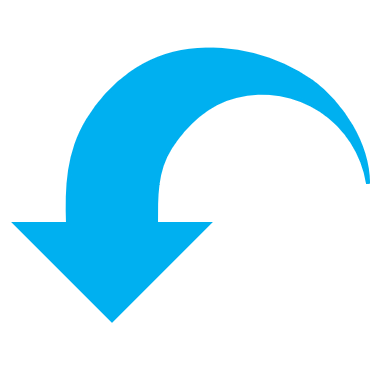 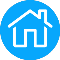 15 //
25 April 2024
©2021 Analog Devices, Inc. All rights reserved.
Power for Xilinx Virtex 7 Page 2 of 4
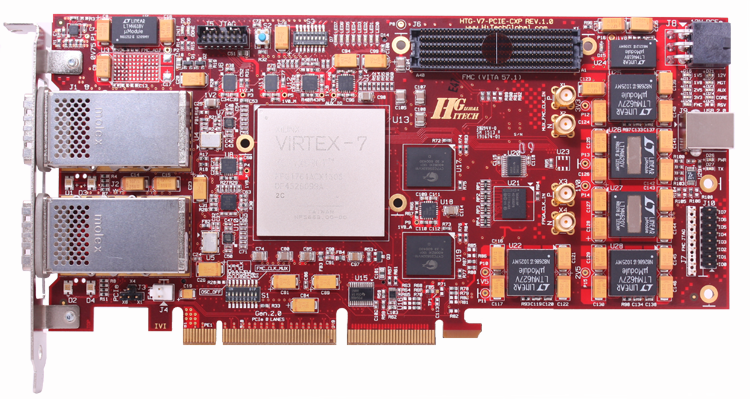 Xilinx Virtex-7 V2000T, V585, or X690T
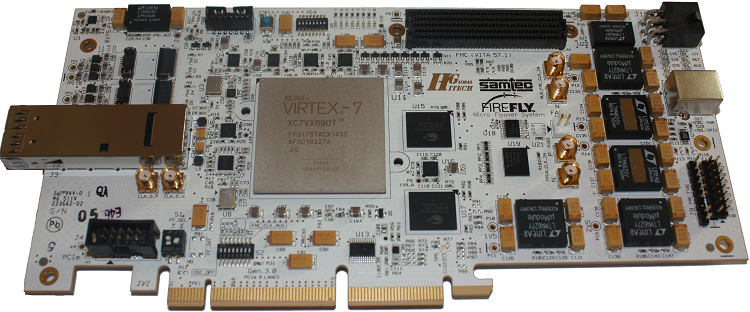 Reference design:
ADI Website
HiTechGlobal Website:
http://www.hitechglobal.com/index.htm
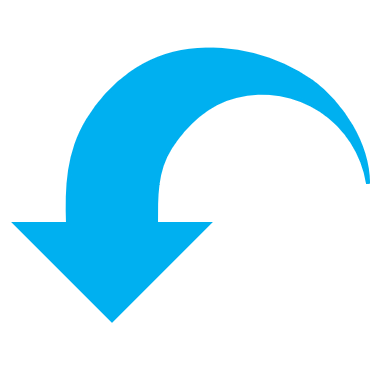 Xilinx Virtex-7 V2000T, V585T, or X690T
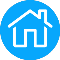 16 //
©2021 Analog Devices, Inc. All rights reserved.
25 April 2024
Power for Xilinx Virtex 7 Page 3 of 4
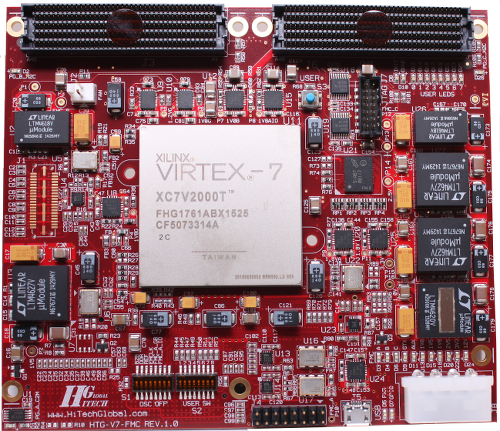 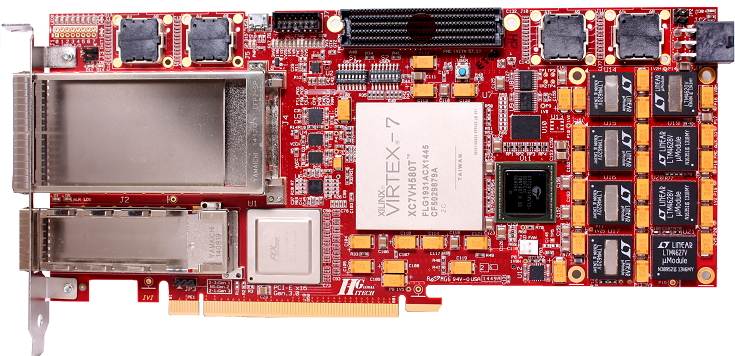 Xilinx Virtex-7 H580T
Reference design:
ADI Website
HiTechGlobal Website: http://www.hitechglobal.com/index.htm
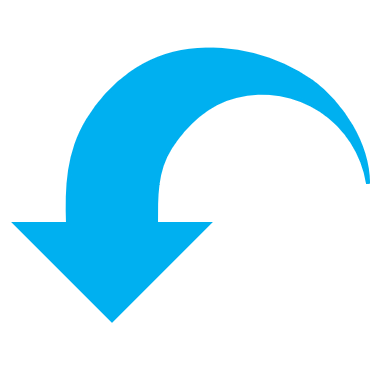 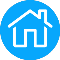 Xilinx Virtex-7 V2000T, X690T, or V585T
Power for Xilinx Virtex 7 Page 4 of 4
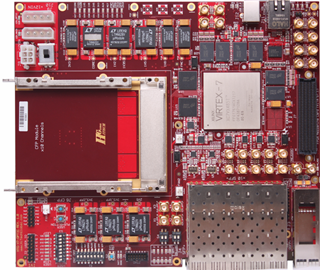 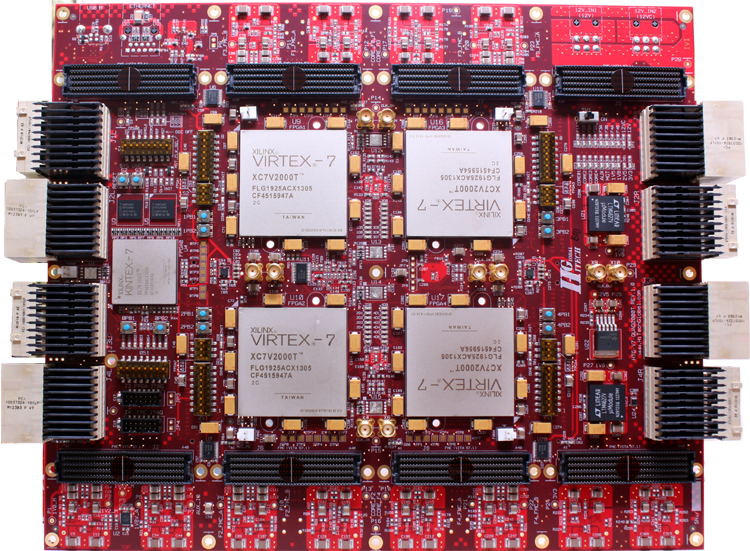 Xilinx Virtex-7 X485T, X690T, or V2000T
Reference design:
ADI Website
HiTechGlobal Website:
http://www.hitechglobal.com/index.htm
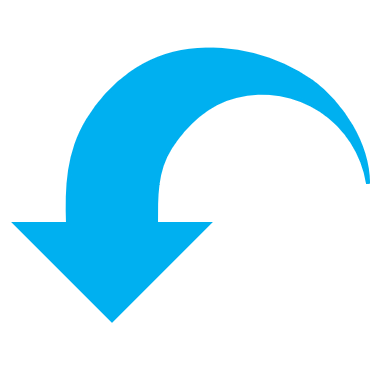 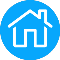 Xilinx Virtex-7 V2000Ts
Power for Xilinx Kintex 7
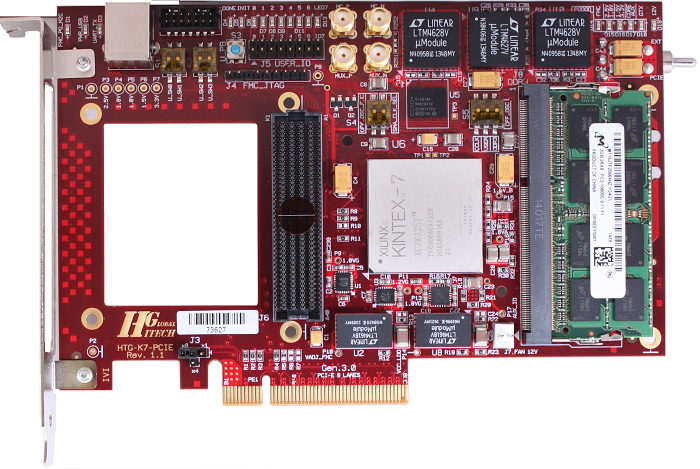 Xilinx Kintex-7 K325T or K410T
Reference design:
ADI Website
HiTechGlobal Website:
http://www.hitechglobal.com/index.htm
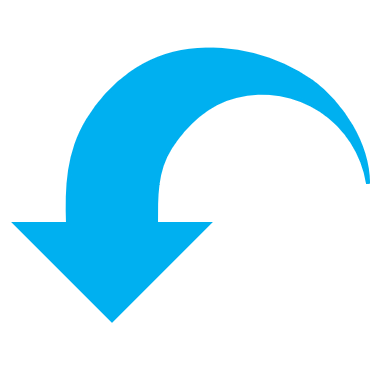 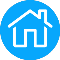 ©2021 Analog Devices, Inc. All rights reserved.
19 //
25 April 2024
Power for Xilinx Versal Prime / AI
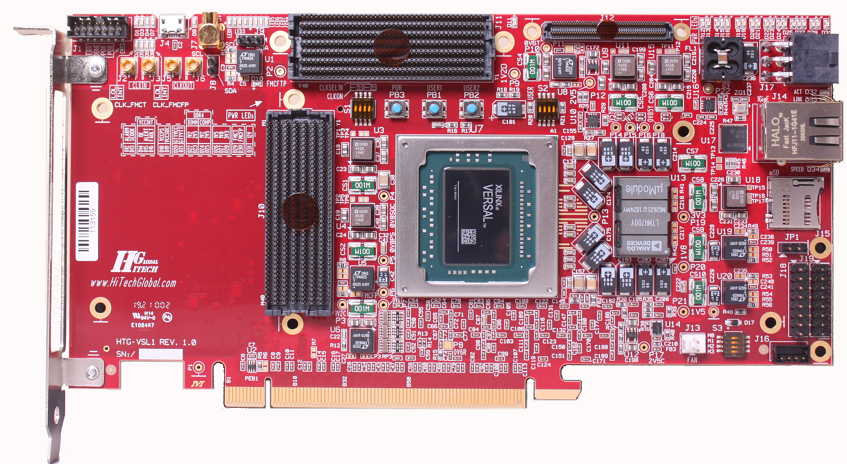 Xilinx Versal XCVM1802 (PRIME) or XCVC1902 (AI)
Reference design:
HiTechGlobal Website:
http://www.hitechglobal.com/index.htm
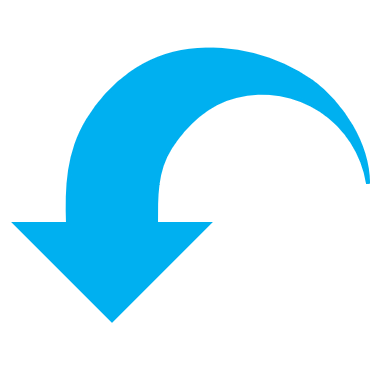 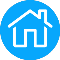 20 //
25 April 2024
©2021 Analog Devices, Inc. All rights reserved.
Power for Xilinx ZYNQ UltraScale+ MPSoC Page 1 of 2
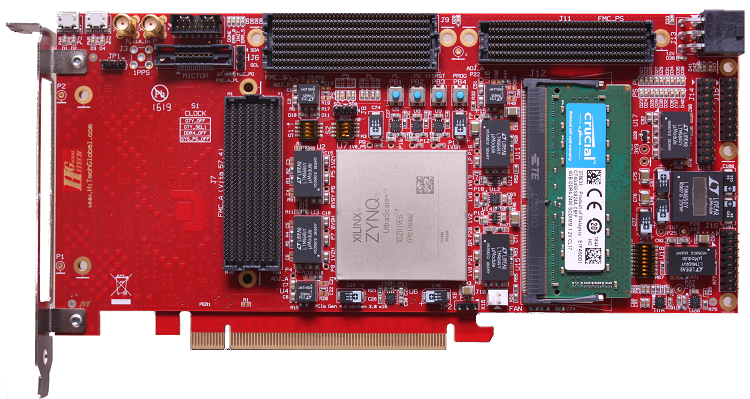 Xilinx ZYNQ UltraScale+ ZU11-3, ZU19-2 or XQZU19EG (defense grade)
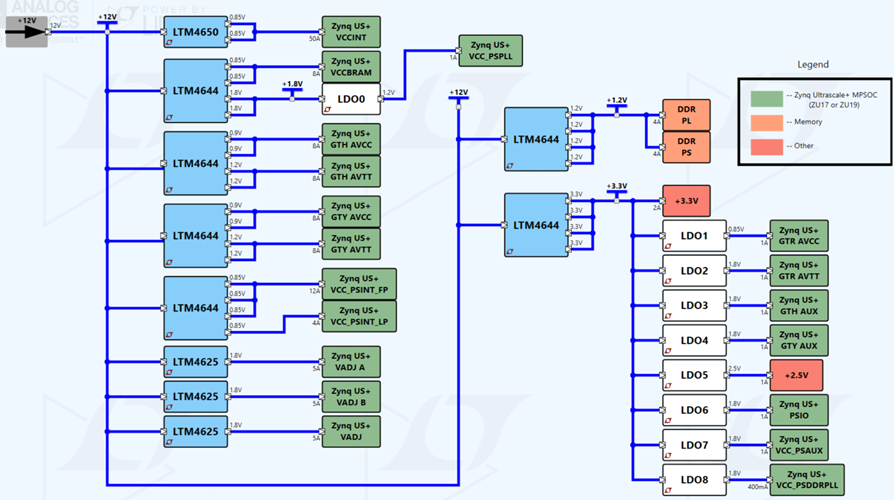 Reference design:
ADI Website
HiTechGlobal Website:
http://www.hitechglobal.com/index.htm
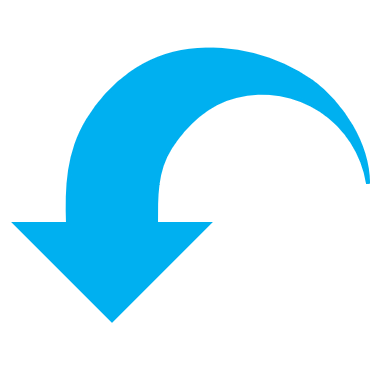 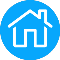 ©2021 Analog Devices, Inc. All rights reserved.
21 //
25 April 2024
Power for Xilinx ZYNQ UltraScale+ MPSoC Page 2 of 2
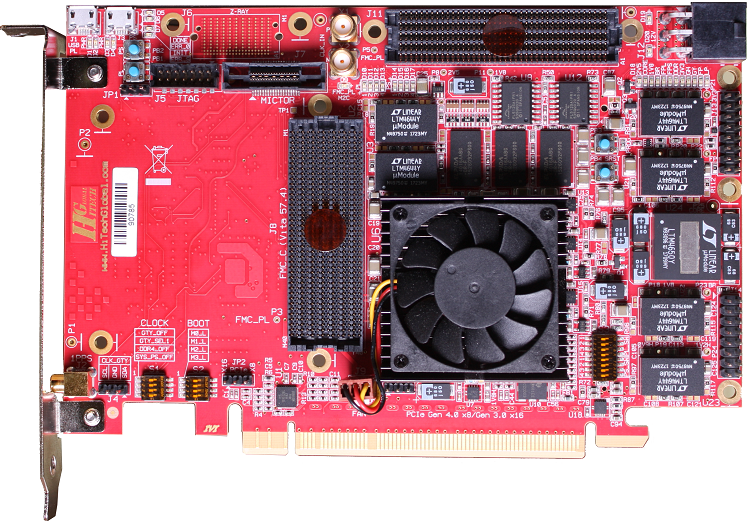 Xilinx ZYNQ UltraScale+ ZU11-2, ZU17-2, ZU19-2, or ZU19-1
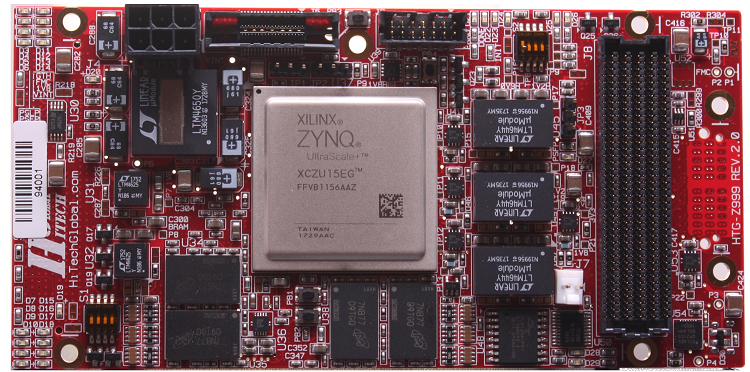 Xilinx Zynq UltraScale+ ZU6EG, 9EG, or 15EG
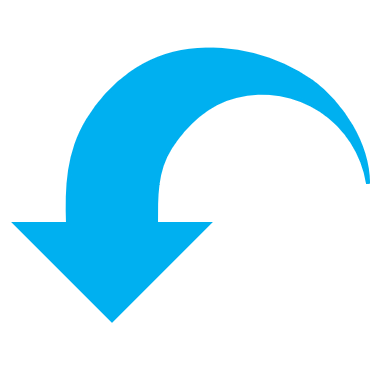 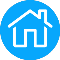 ©2021 Analog Devices, Inc. All rights reserved.
22 //
25 April 2024
Power for Xilinx Zynq UltraScale+ RFSoC Page 1 of 2
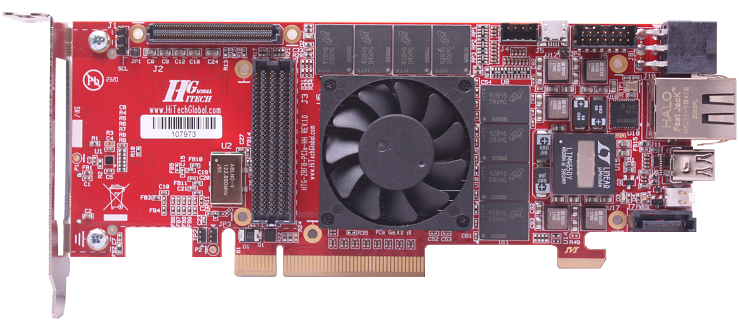 Xilinx ZYNQ UltraScale+ RFSoC ZU28DR or ZU48DR
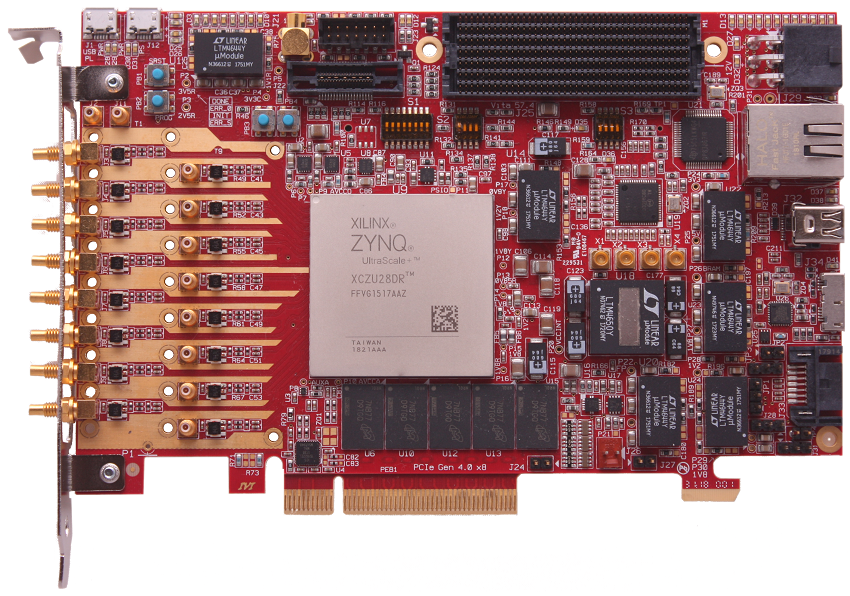 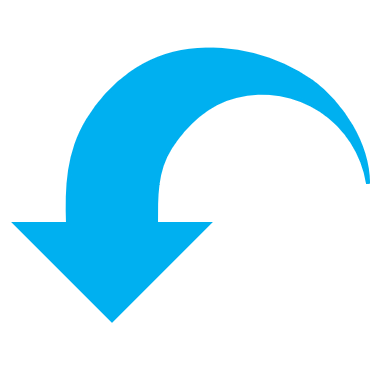 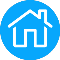 ©2021 Analog Devices, Inc. All rights reserved.
Xilinx ZYNQ UltraScale+ RFSoC ZU28DR or ZU48DR
Power for Xilinx Zynq UltraScale+ RFSoC Page 2 of 2
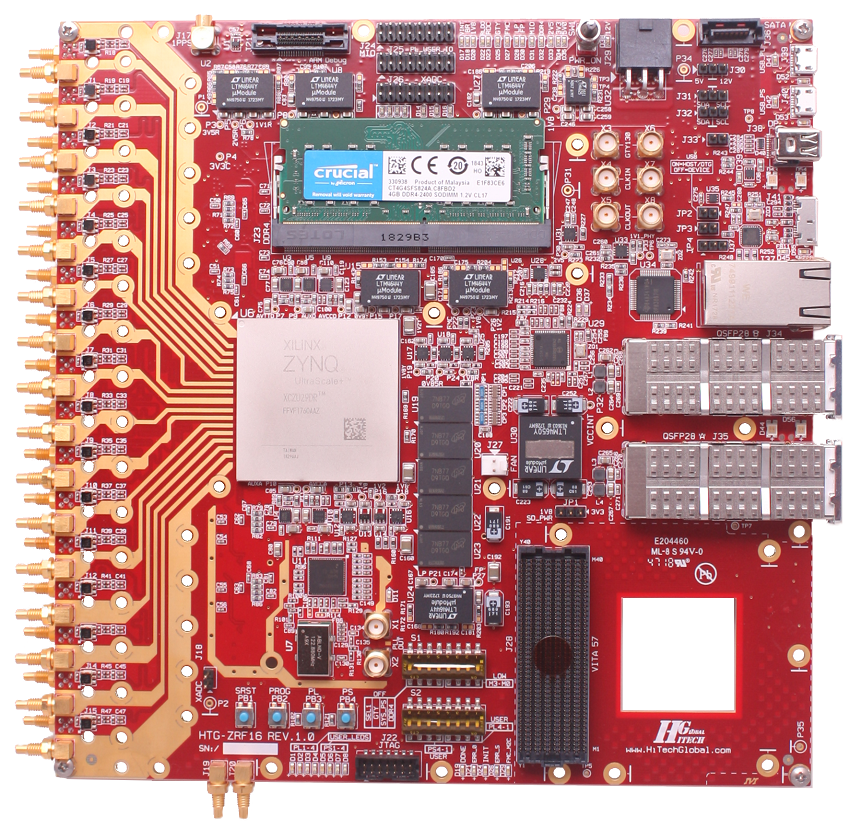 Xilinx ZYNQ UltraScale+ RFSoC ZU29DR or ZU49DR
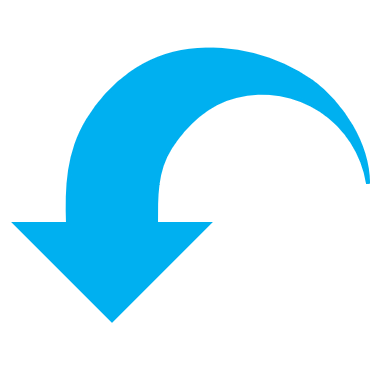 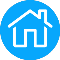 24 //
25 April 2024
©2021 Analog Devices, Inc. All rights reserved.
Power for Xilinx Zynq 7
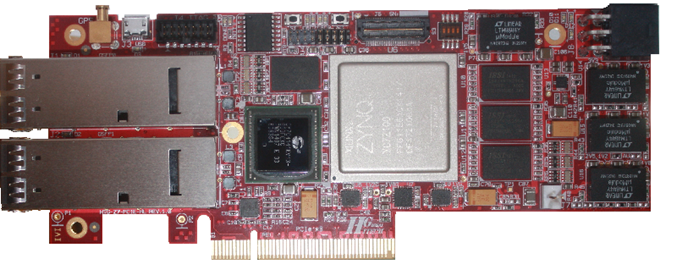 Xilinx Zynq XC7Z100
Reference design:
ADI Website
HiTechGlobal Website:
http://www.hitechglobal.com/index.htm
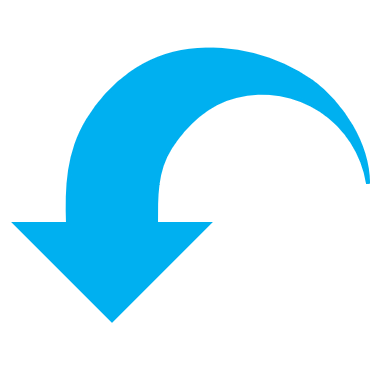 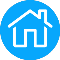 25 //
25 April 2024
©2021 Analog Devices, Inc. All rights reserved.
Power for Intel (Altera) Cyclone IV
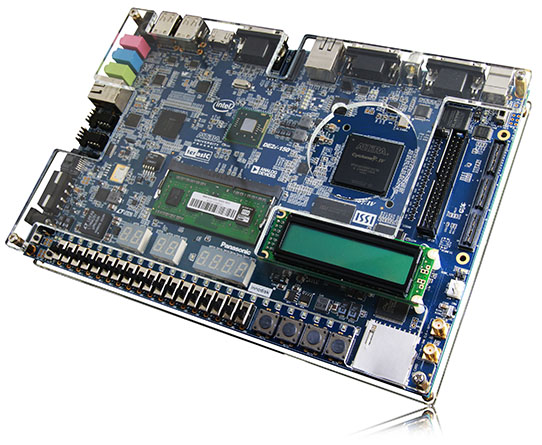 Altera Cyclone IV GX
Reference design:
ADI Website
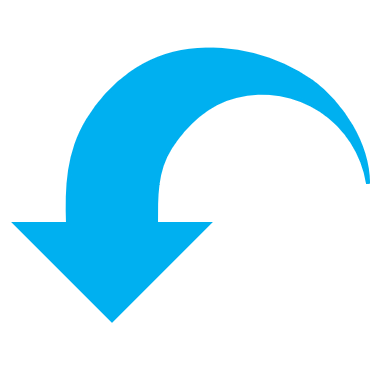 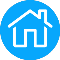 Terasic Website
©2021 Analog Devices, Inc. All rights reserved.
26 //
25 April 2024
Power for Intel (Altera) Cyclone V
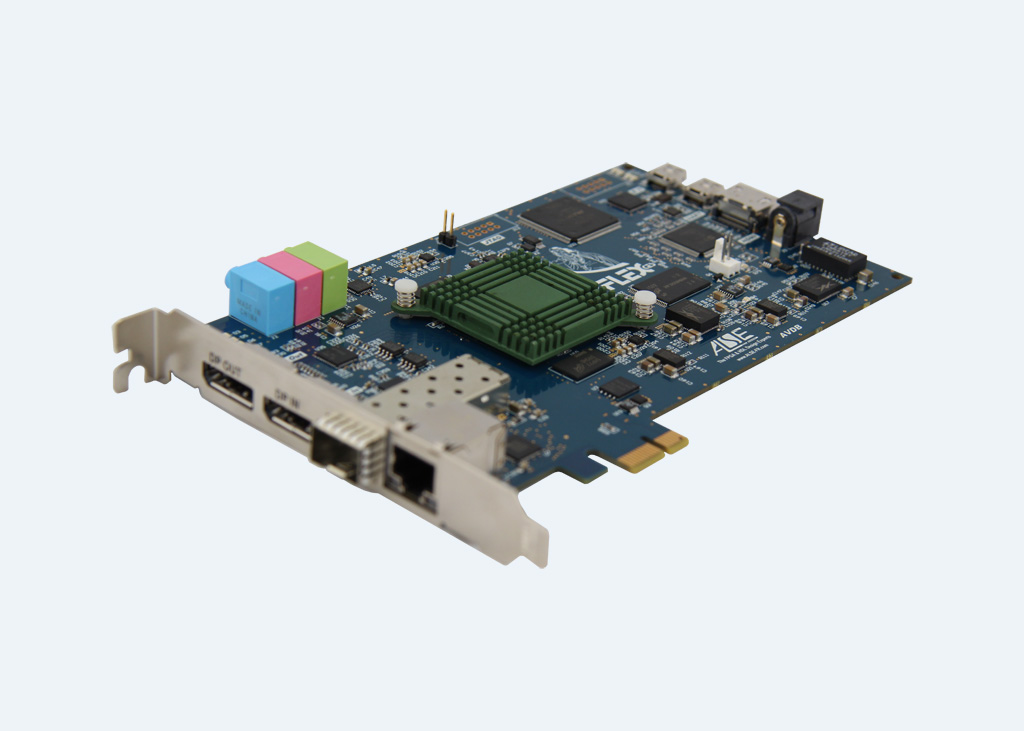 Altera Cyclone V GT
Reference design:
ADI Website
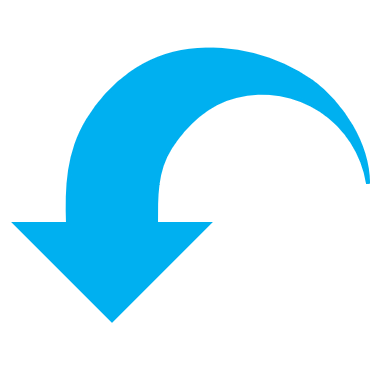 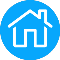 ReflexCES Website
©2021 Analog Devices, Inc. All rights reserved.
27 //
25 April 2024
Power for Intel (Altera) Arria 10 Page 1 of 5
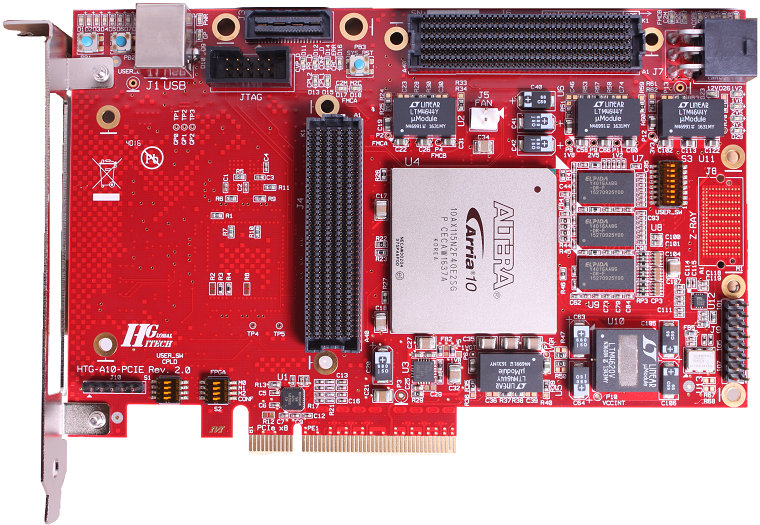 Altera Arria 10 GX570, GX660, GX900, GX1150, SX570, or SX660
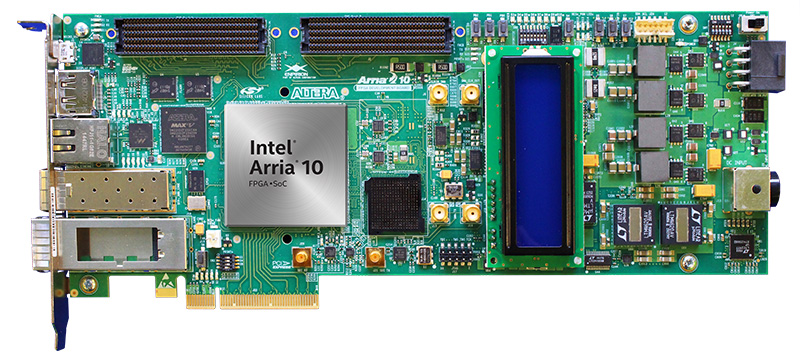 Reference design:
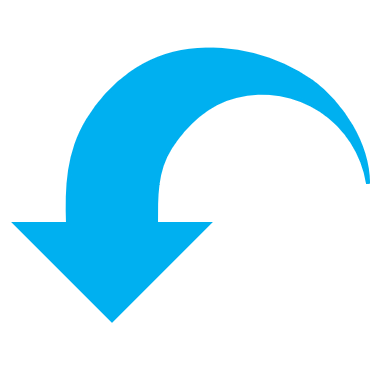 HiTechGlobal Website: http://www.hitechglobal.com/index.htm
ADI Website
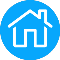 Terasic Website
Altera Arria 10 GX
©2021 Analog Devices, Inc. All rights reserved.
28 //
25 April 2024
Power for Intel (Altera) Arria 10 Page 2 of 5
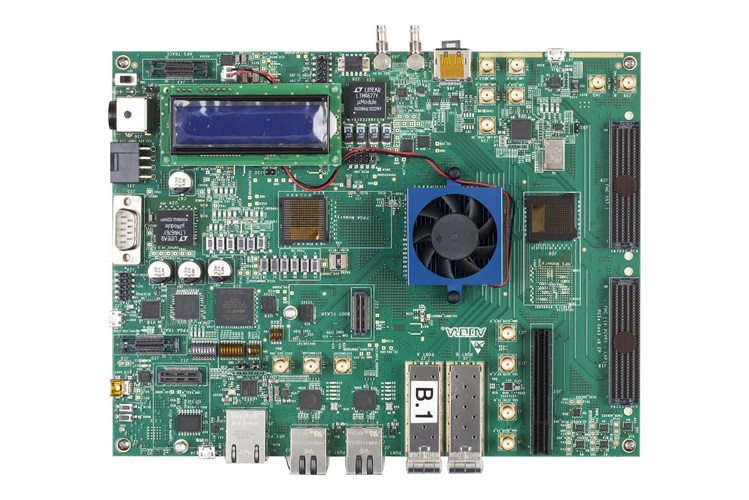 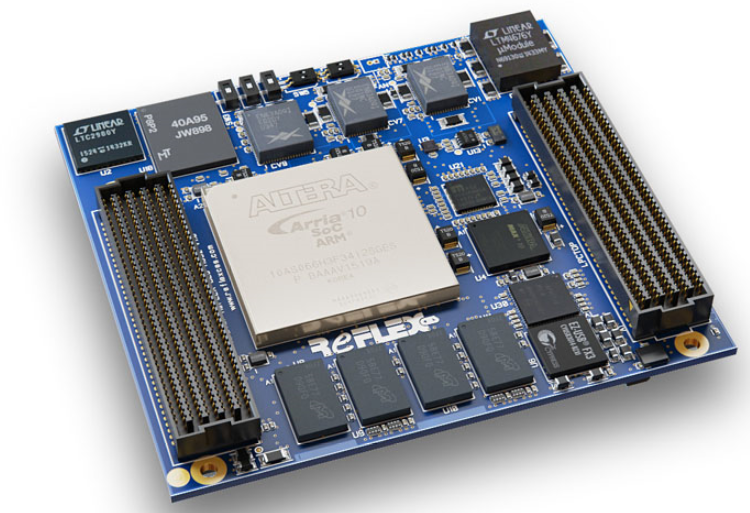 Altera Arria 10 SoC
Reference design:
ADI Website
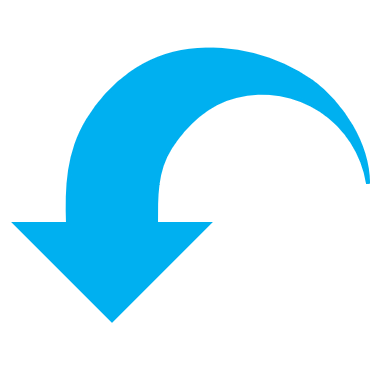 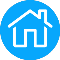 Altera Arria 10 SoC
Terasic Website
©2021 Analog Devices, Inc. All rights reserved.
29 //
25 April 2024
Power for Intel (Altera) Arria 10 Page 3 of 5
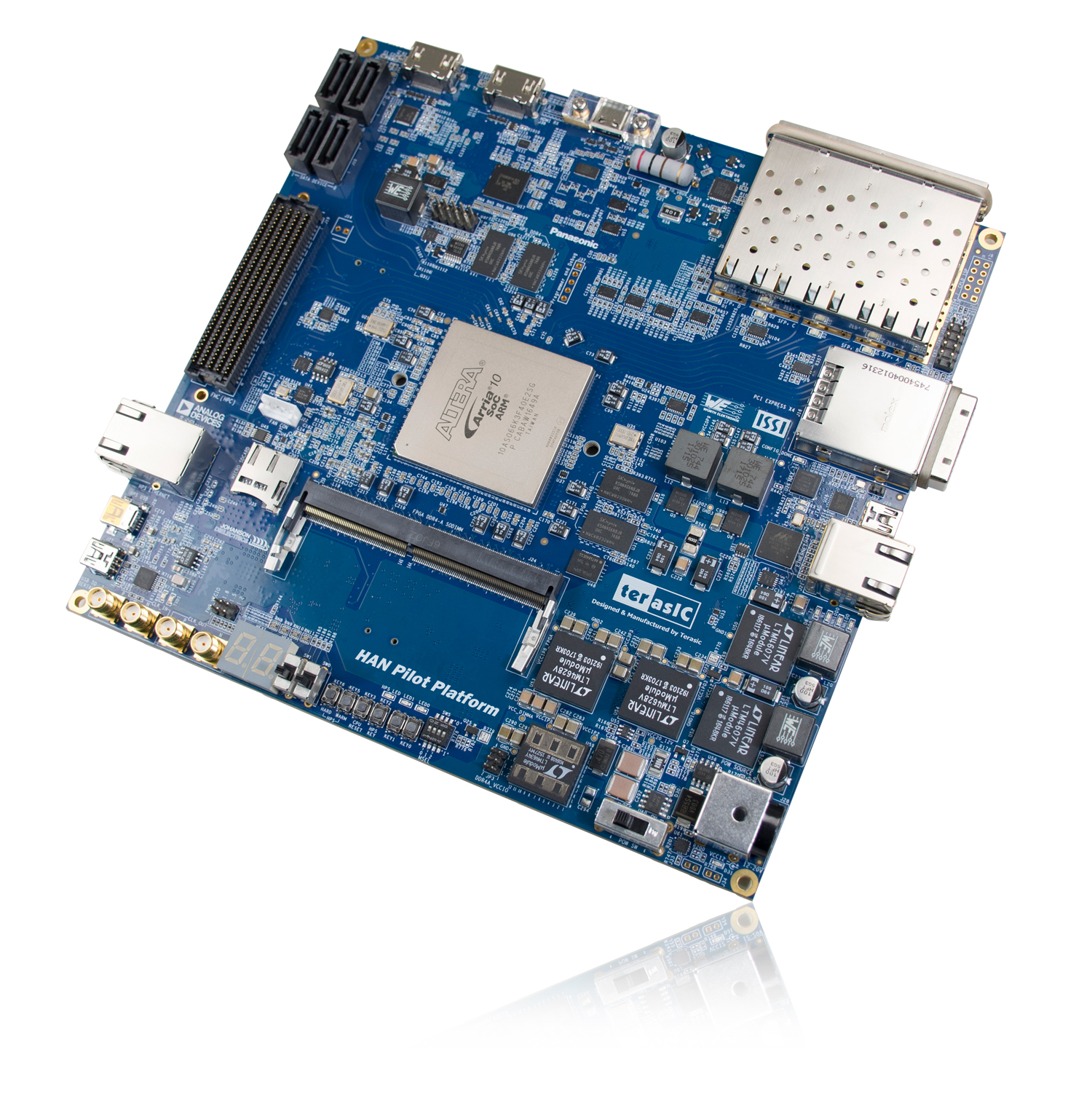 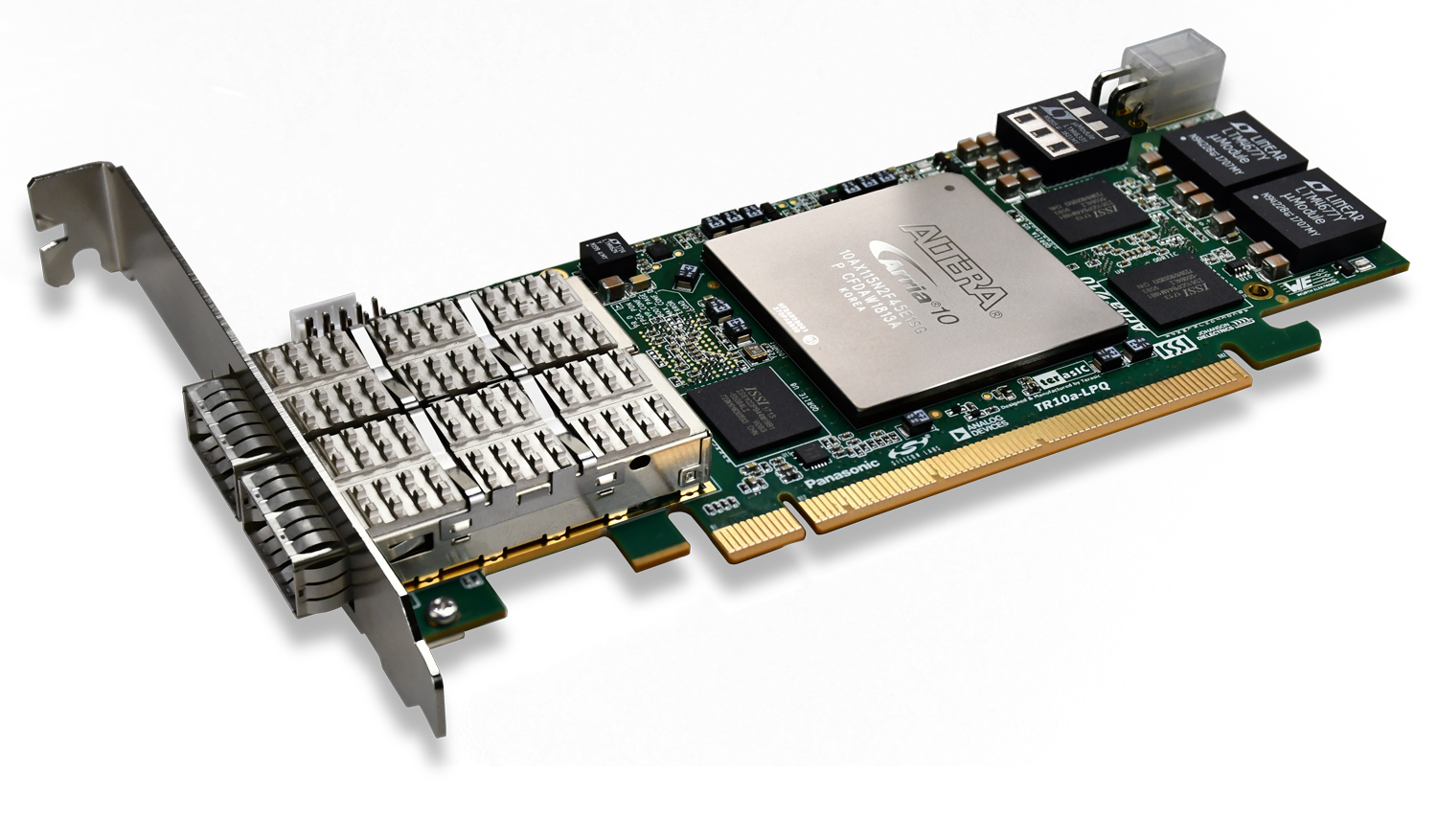 Reference design:
ADI Website
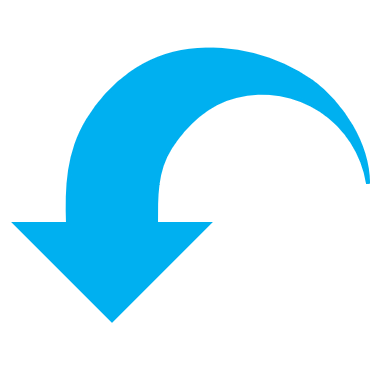 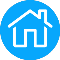 Terasic Website
©2021 Analog Devices, Inc. All rights reserved.
Power for Intel (Altera) Arria 10 Page 4 of 5
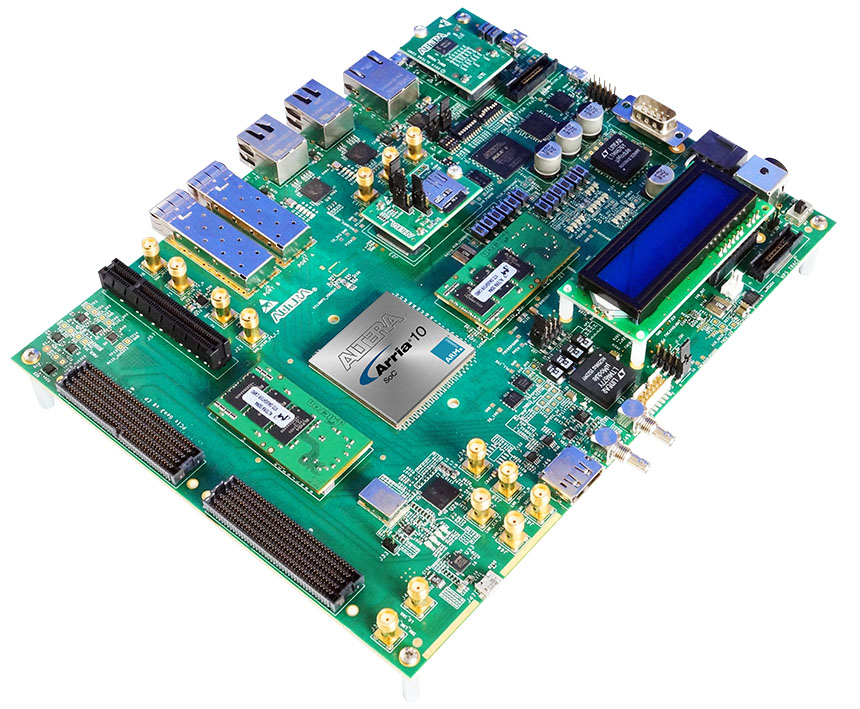 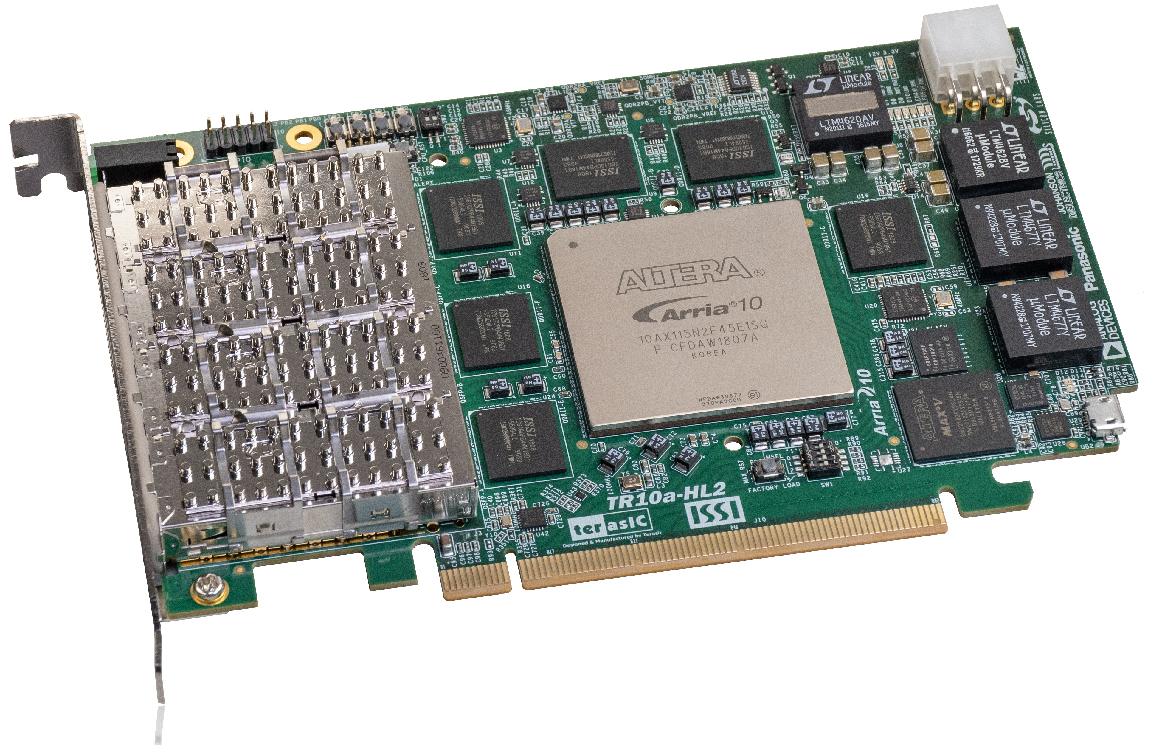 Reference design:
ADI Website
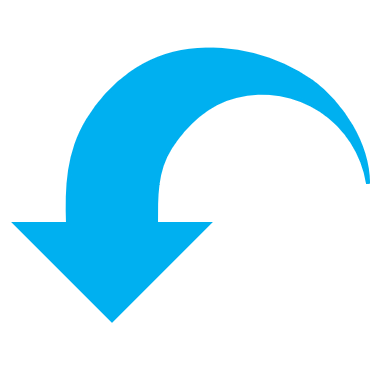 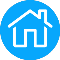 Terasic Website
©2021 Analog Devices, Inc. All rights reserved.
Power for Intel (Altera) Arria 10 Page 5 of 5
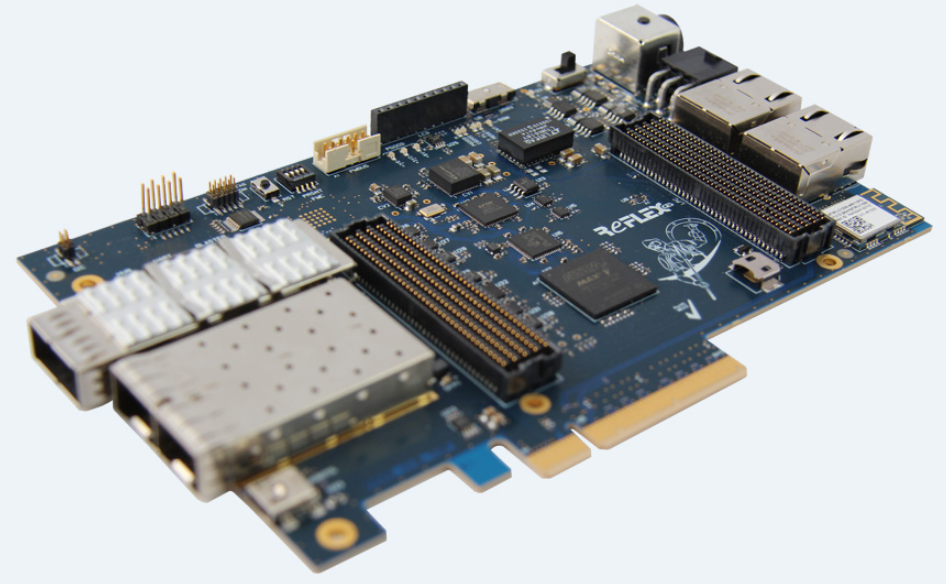 Reference design:
ReflexCES Website
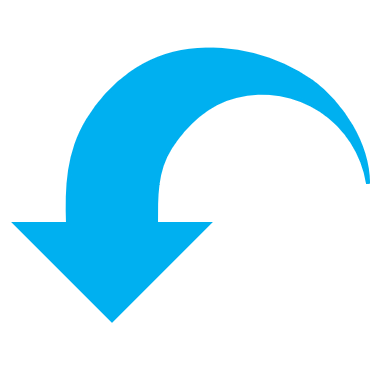 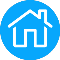 ©2021 Analog Devices, Inc. All rights reserved.
Power for Intel (Altera) Stratix 10 Page 1 of 2
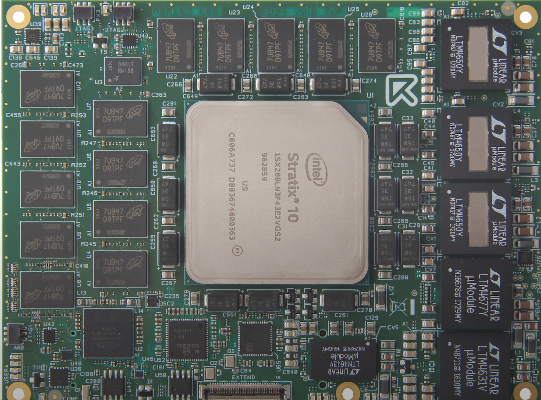 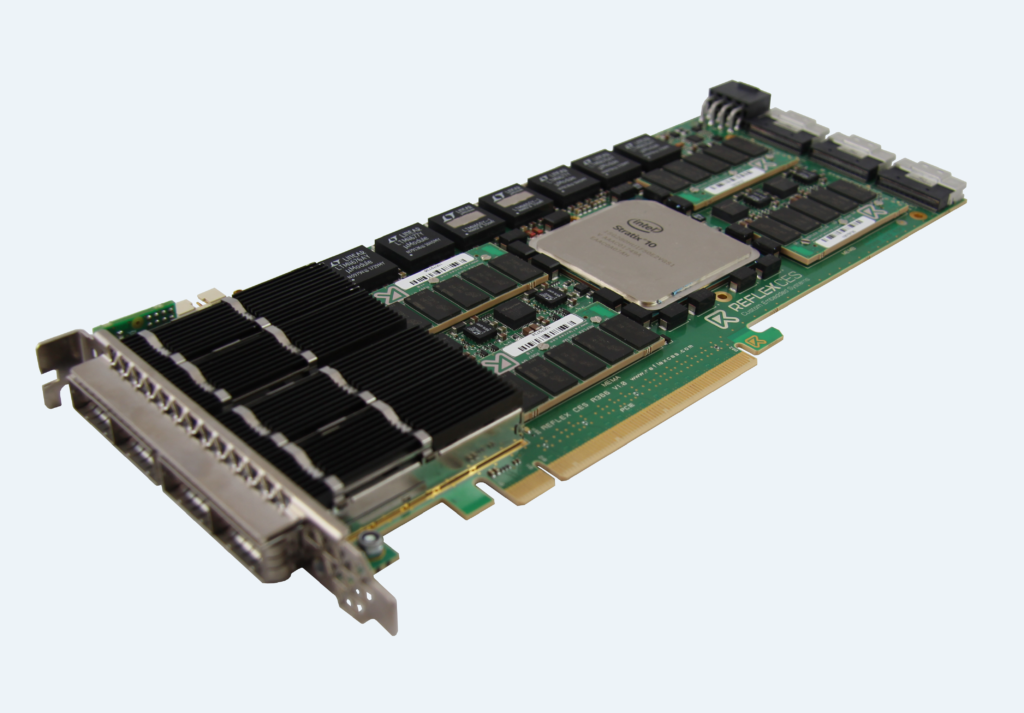 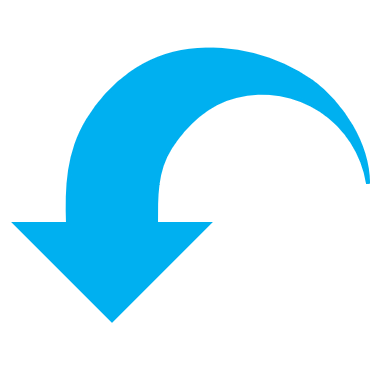 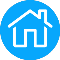 ©2021 Analog Devices, Inc. All rights reserved.
Power for Intel (Altera) Stratix 10 Page 2 of 2
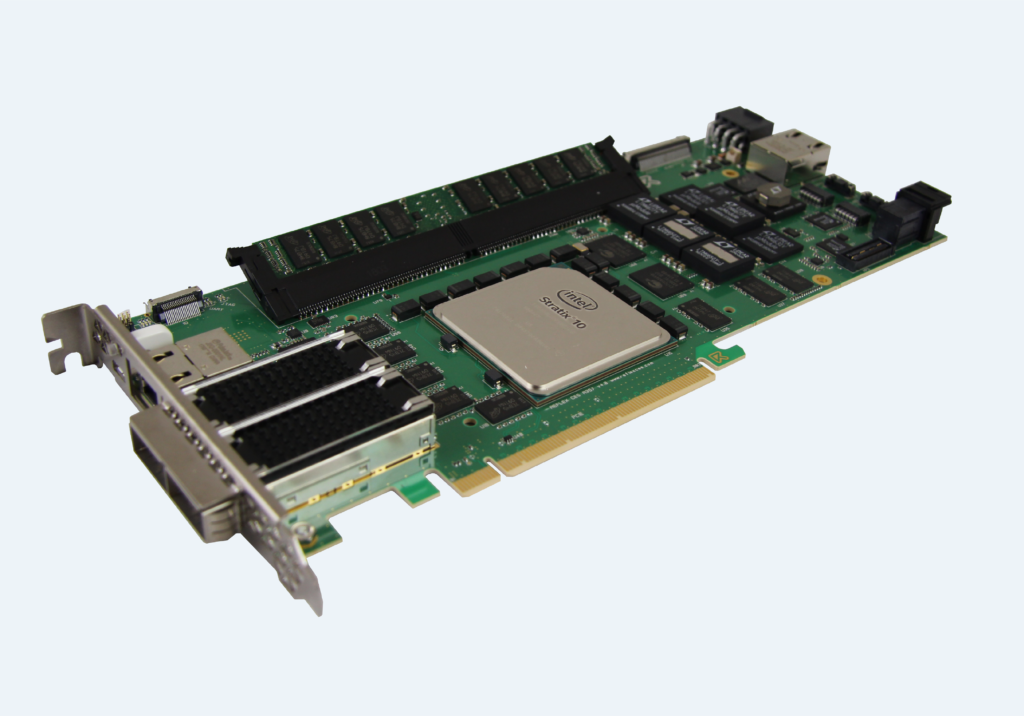 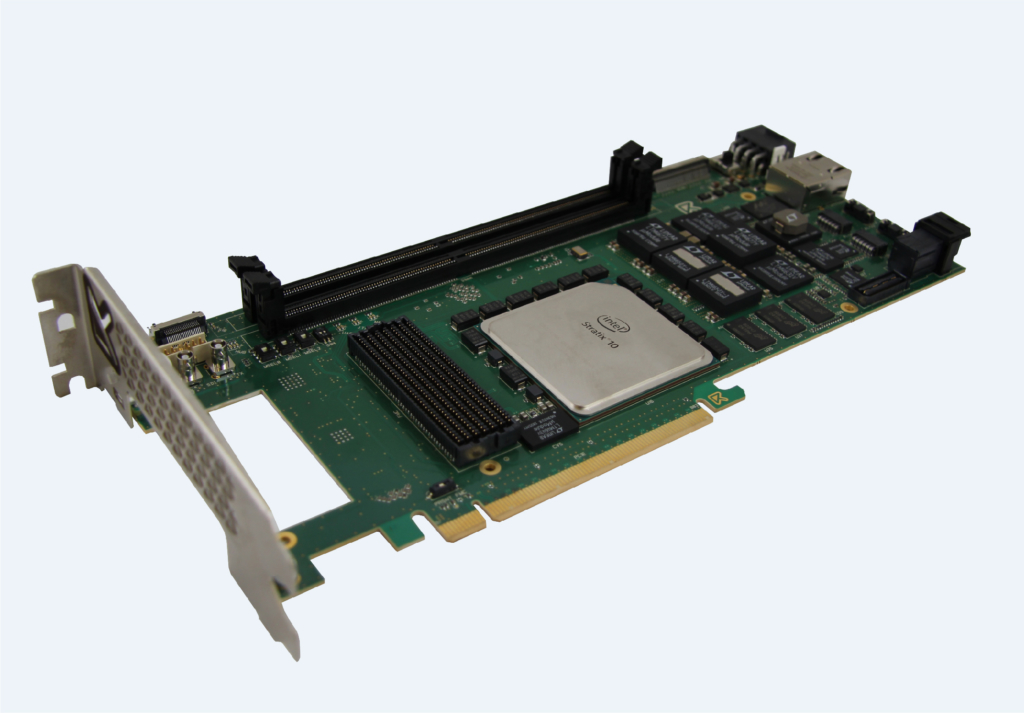 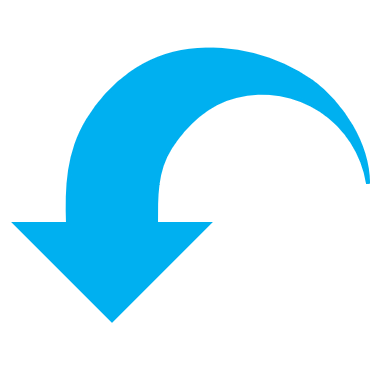 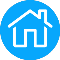 ©2021 Analog Devices, Inc. All rights reserved.
Enpirion vs µModule Regulators Cross Reference (Page 1 of 2)
4A to 12A
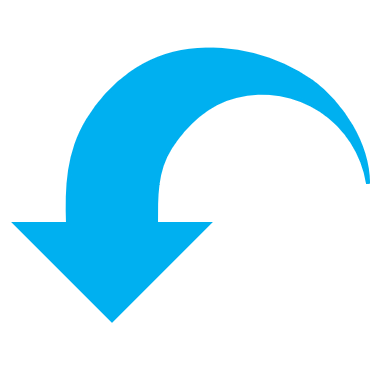 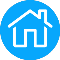 ©2021 Analog Devices, Inc. All rights reserved.
35 //
25 April 2024
Enpirion vs µModule Regulators Cross Reference (Page 2 of 2)
20A to 80A
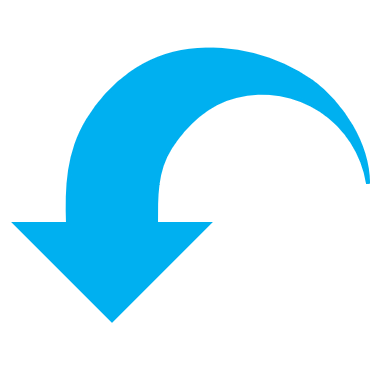 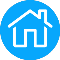 Ultrathin
Low VIN
©2021 Analog Devices, Inc. All rights reserved.
36 //
25 April 2024
Power for AFE: Ultralow Noise, Buck-Boost & Boost
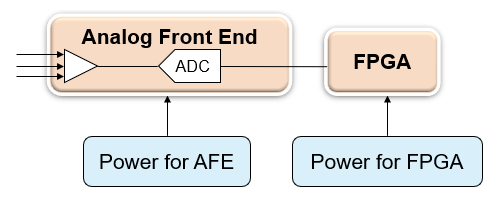 Buck-Boost & Boost µModule Regulators
Low EMI µModule Regulators
Power for FPGA, DSP
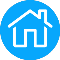 µModule Regulators with PMBus Interface
More power solutions for Xilinx & Intel FPGAs
FPGA Reference Designs
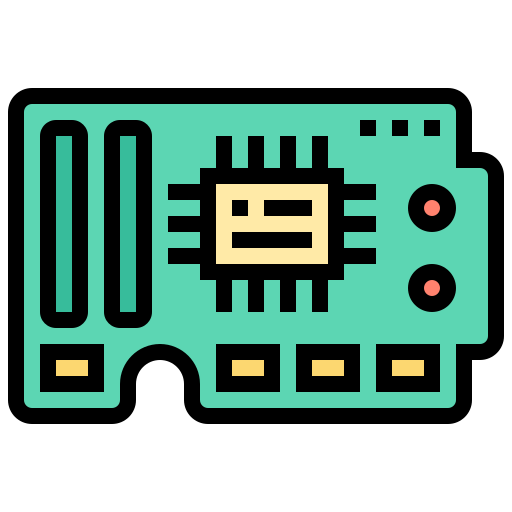 Supplier Verified Reference Designs
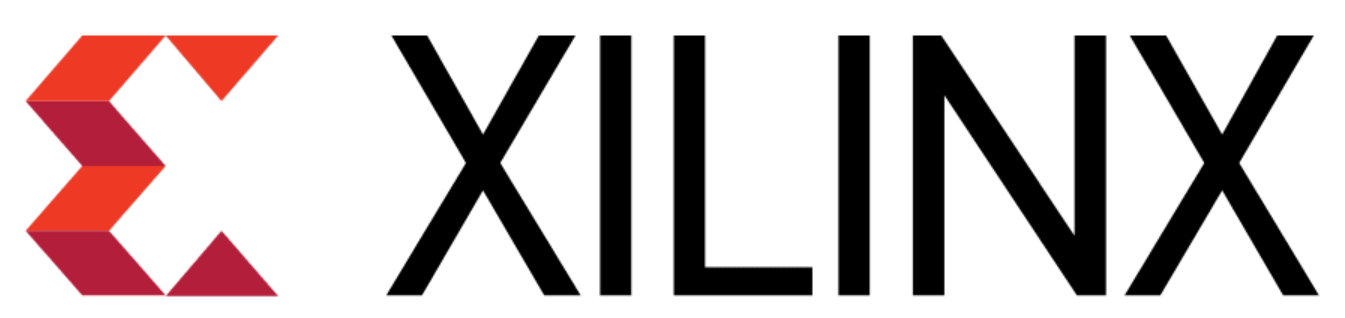 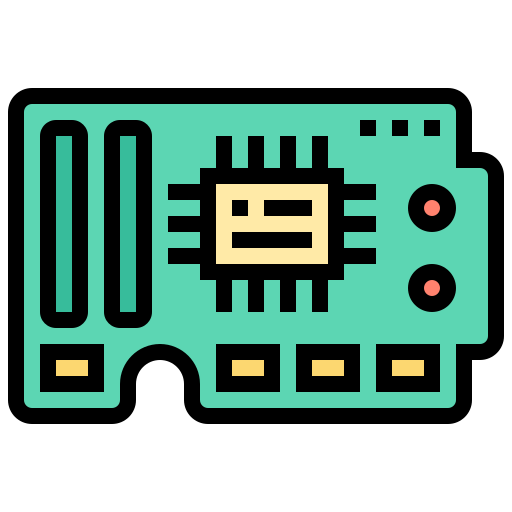 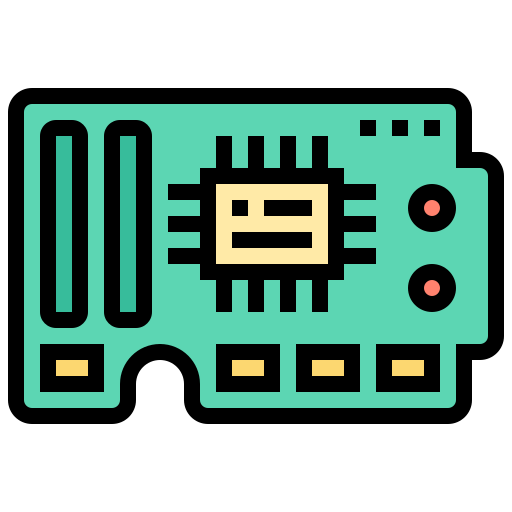 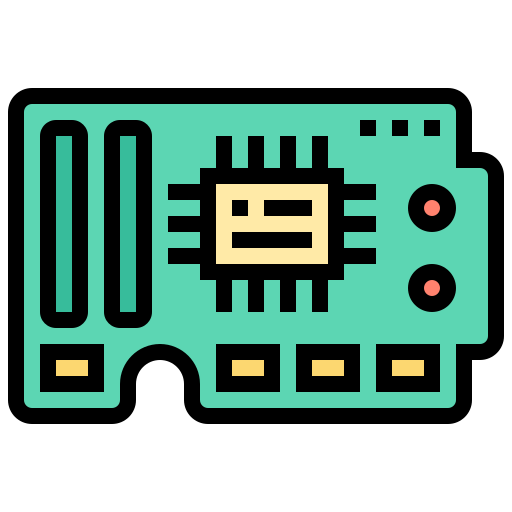 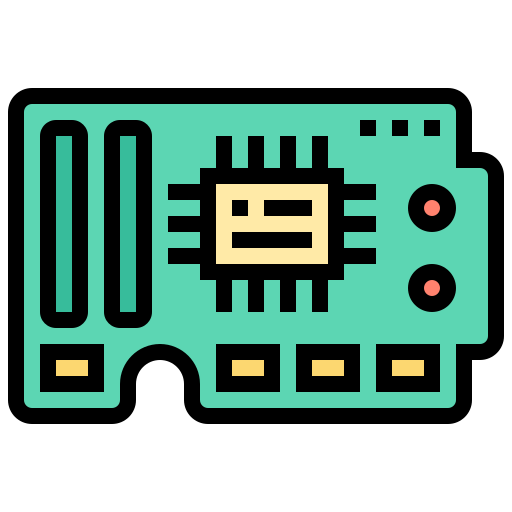 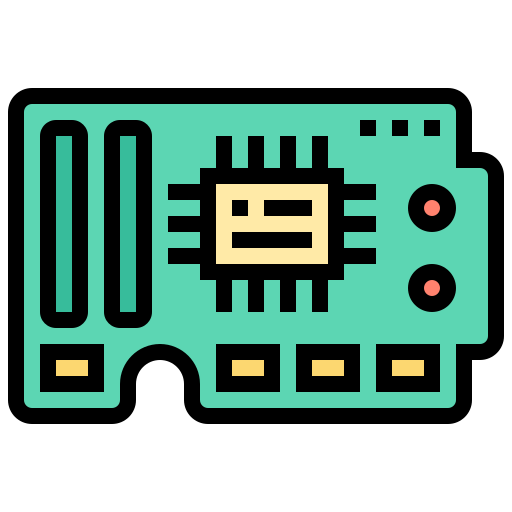 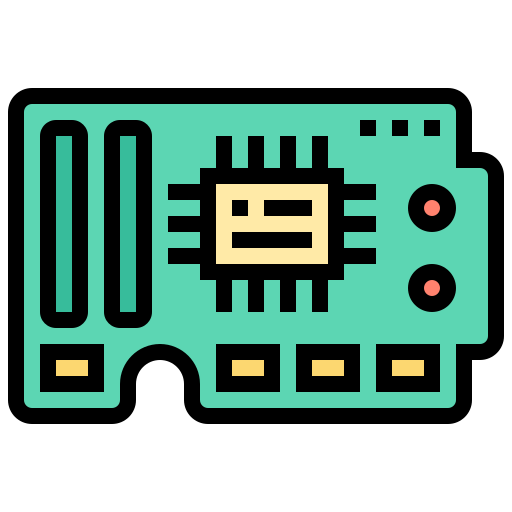 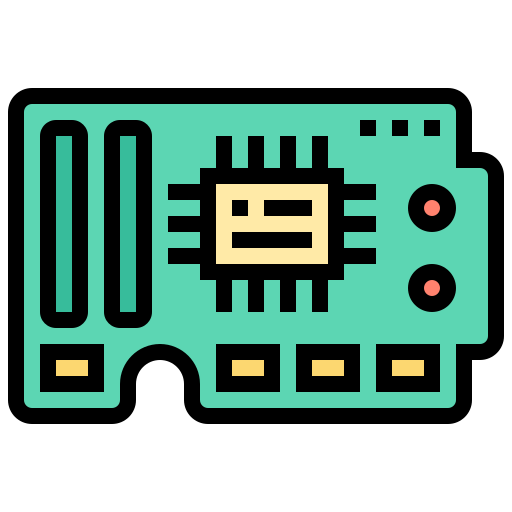 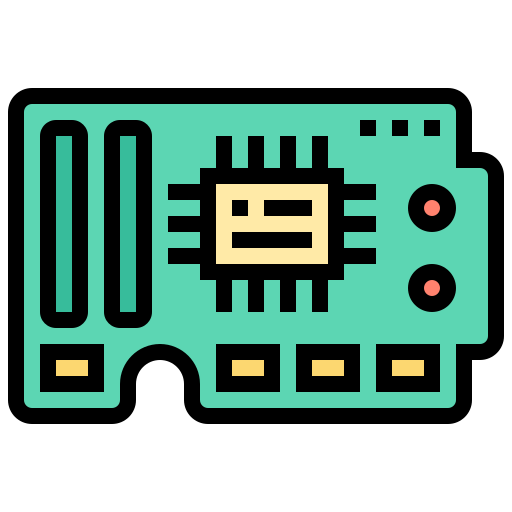 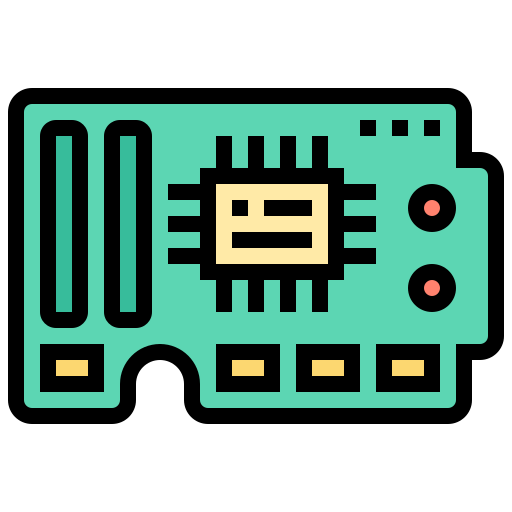 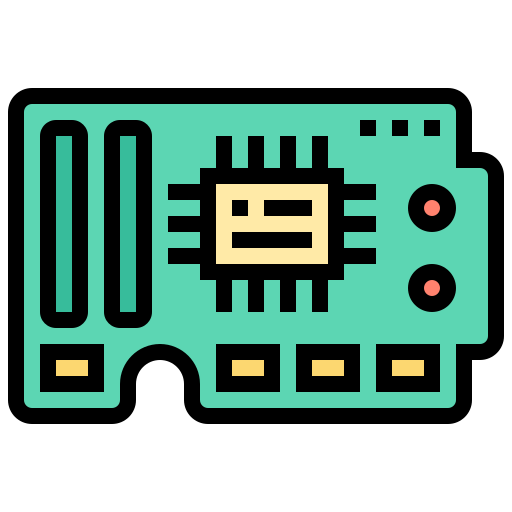 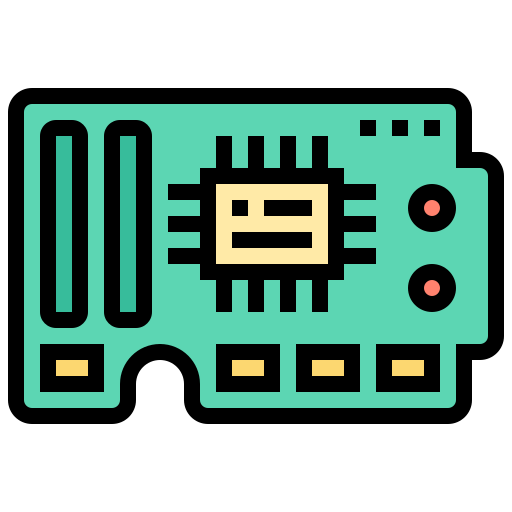 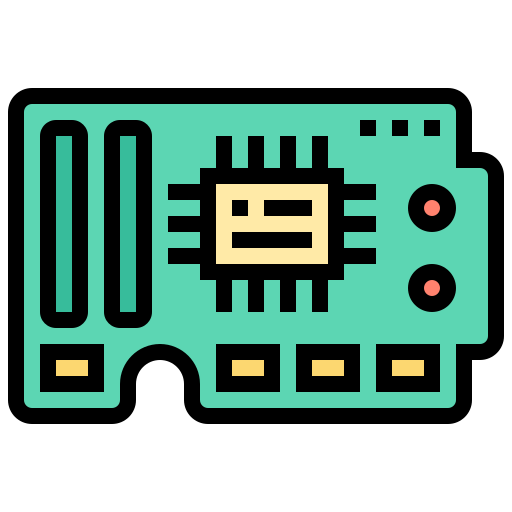 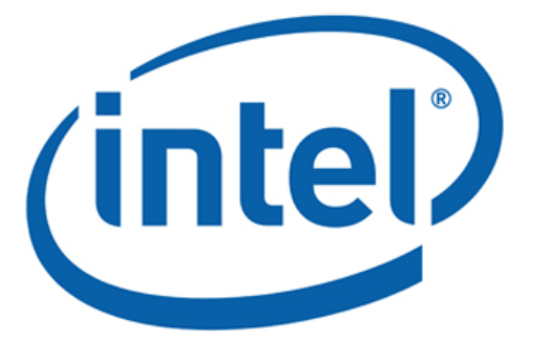 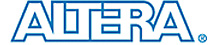 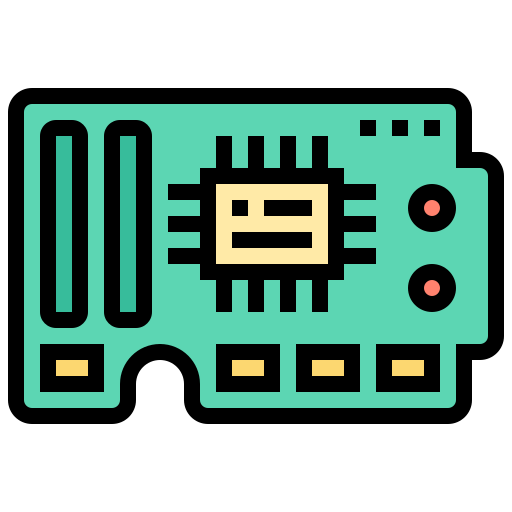 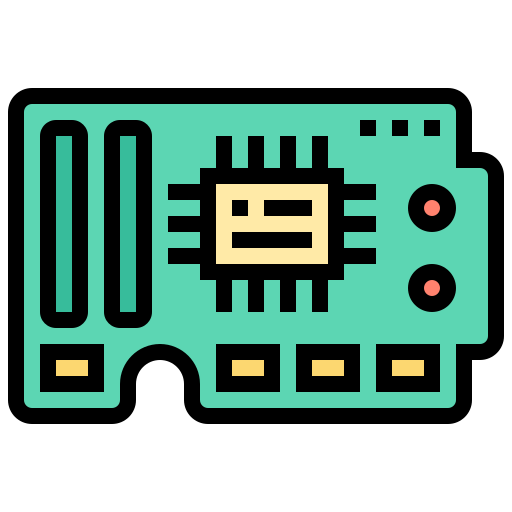 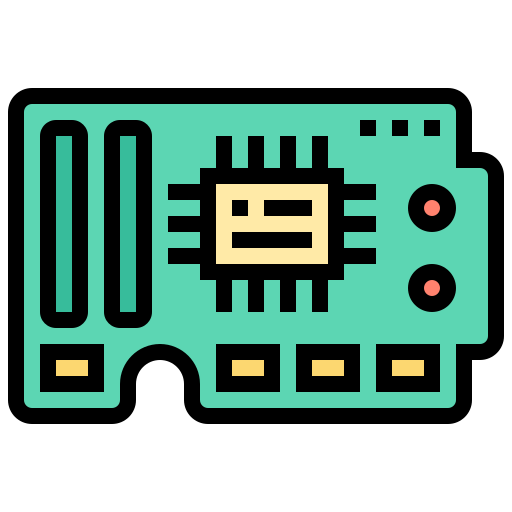 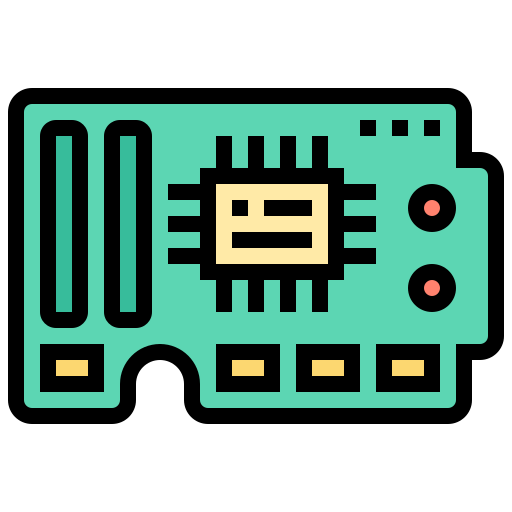 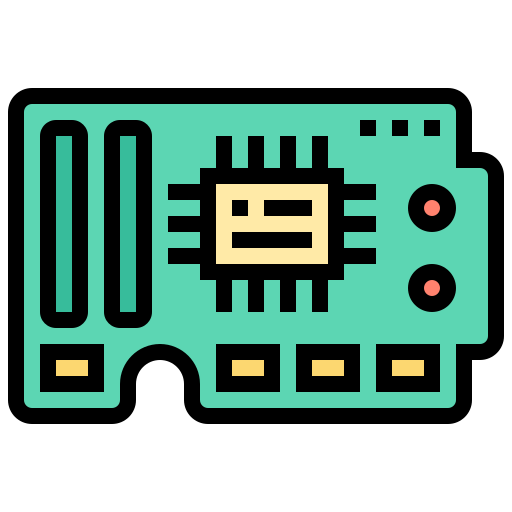 Click here for Cross Reference to Enpirion Modules
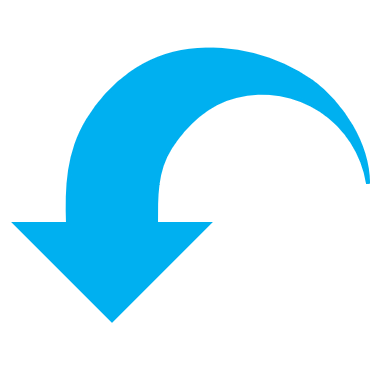 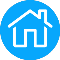 Step-Down (Buck) Ultralow Noise
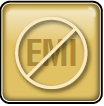 µModule Regulators
Show me Ultrathin
Show me
New Products
(2019,20,21)
Show me 
Pin-Compatible
Show me 
Silent Switcher
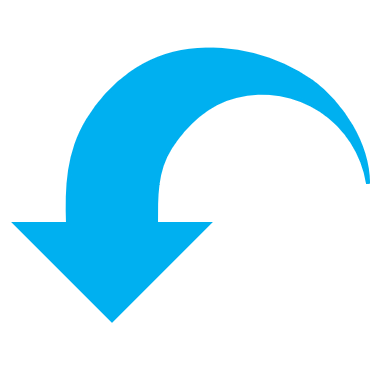 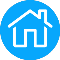 Step-Down (Buck) Digital PSM
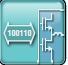 µModule Regulators
Show me Ultrathin
Show me 
High Vin
Show me
New Products
(2018,19,20)
Show me 
Pin-Compatible
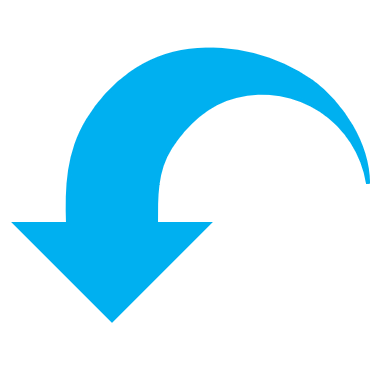 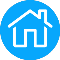 Step-Up (Boost)
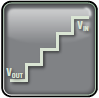 µModule Regulators
Show me 
Pin-Compatible
Step-Up & Down (Buck-Boost)
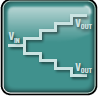 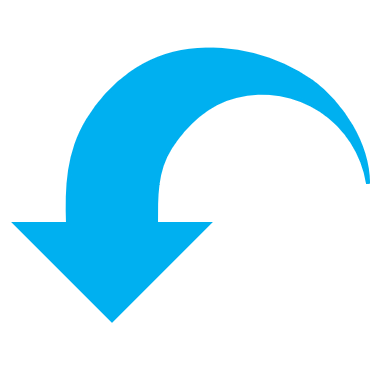 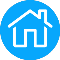 †Step-Down Mode. Output current varies depending on operation mode.
µModule Regulators for Automotive Applications
µModule regulator with AEC-Q104 Qualification (Jan 2022):
LTM8078#3PP (Dual 1.4A, Single 2.8A Step-Down Silent Switcher μModule Regulator)
µModule regulators with AEC-Q200 internal components:
LTM8024 (40VIN, Dual 3.5A or Single 7A Silent Switcher μModule Regulator)
LTM8002 (40VIN, 2.5A Silent Switcher μModule Regulator)
LTM8003 (40VIN, 3.5A Step-Down Silent Switcher μModule Regulator)


If you have a new proposal for automotive-grade µModule regulator, contact us.
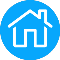 µModule Regulators for Aerospace & Defense
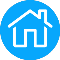 System Power
FPGA or DSP
Reference Designs for Xilinx & Intel FPGAs
POL PMBus
Low EMI µModule Regulators
Core Power
Buck-Boost & Boost µModule Regulators
Pin-Compatible
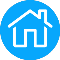 Step-Down (Buck) Quad Configurable Output
µModule Regulators
Show me Ultrathin
Show me
Silent Switcher
Show me 
Pin-Compatible
Show me
New Products
(2019,20,21)
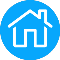